TRAINING SESSION 
ON
USING THE 
IRI CLIMATE PREDICTABILITY TOOL (CPT)
FOR
CANNONICAL CORRELATION ANALYSIS (CCA)
IN THIS INITIAL SESSION

EMPHASIS IS ON USING THE TOOL 

NOT ON DEEP DISCUSSION OF THE RESULTS
FAMILIARISING WITH THE MENUS
SELECTING THE INPUT DATA
RUNNIG THE EXPERIMENTS 
RUNNING THE FORECASTS 
VIEWING THE RESULTS 
SAVING THE PLOTS 
FINALLY SAVING THE PROJECT
ALONG WITH THE INPUT DATA AND 
THE OUTPUT DATA AND PLOTS
EXPERIMENT 1
GLOBAL TROPICAL OCEAN SST AS PREDICTOR
CPC PRECL PRECIP FOR MARITIME CONTINENT AS PREDICTAND
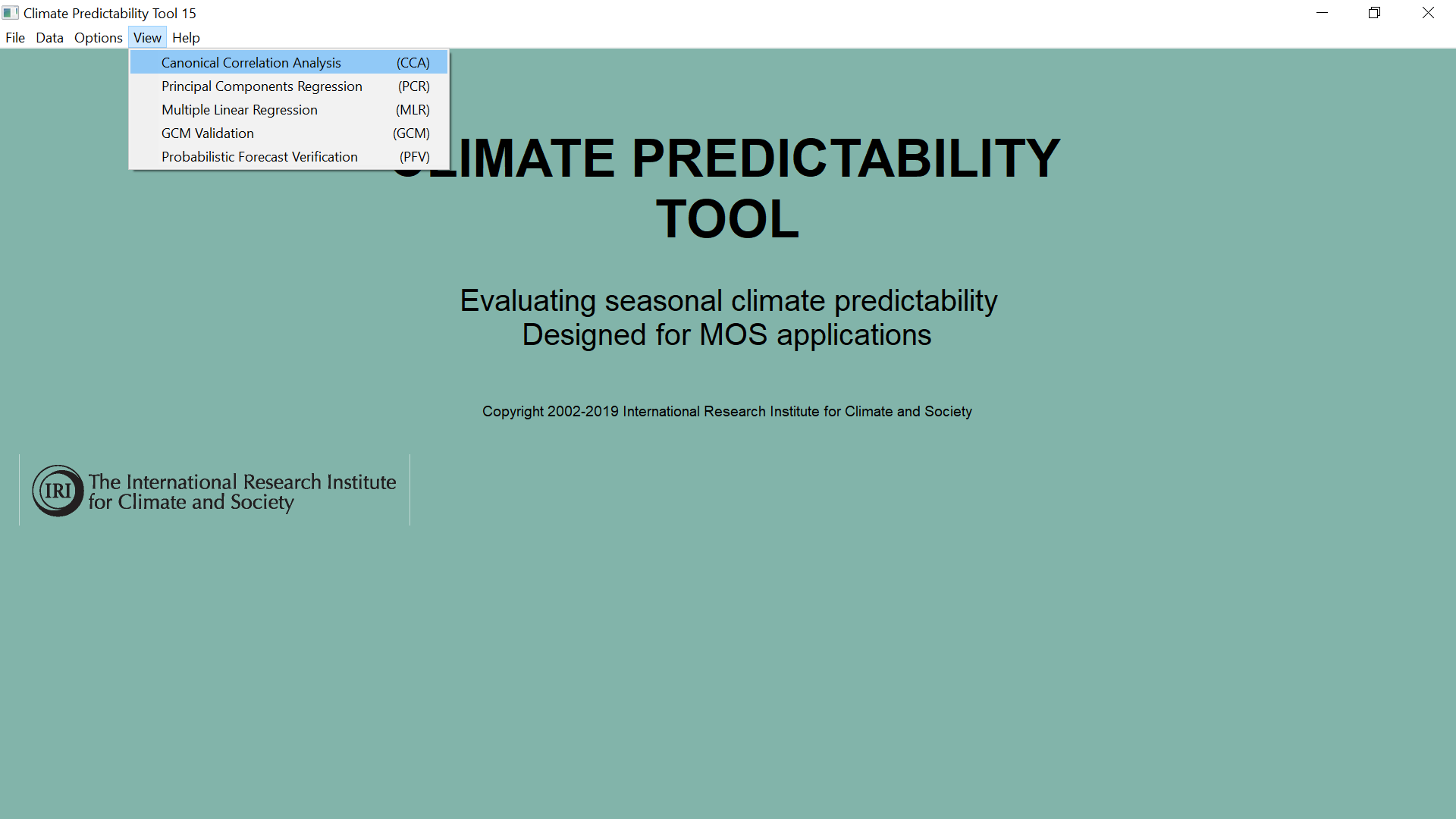 OPEN CPT SOFTWARE AND MAKE ABOVE SELECTION (Cannonical Correlation Analysis) AND CLICK
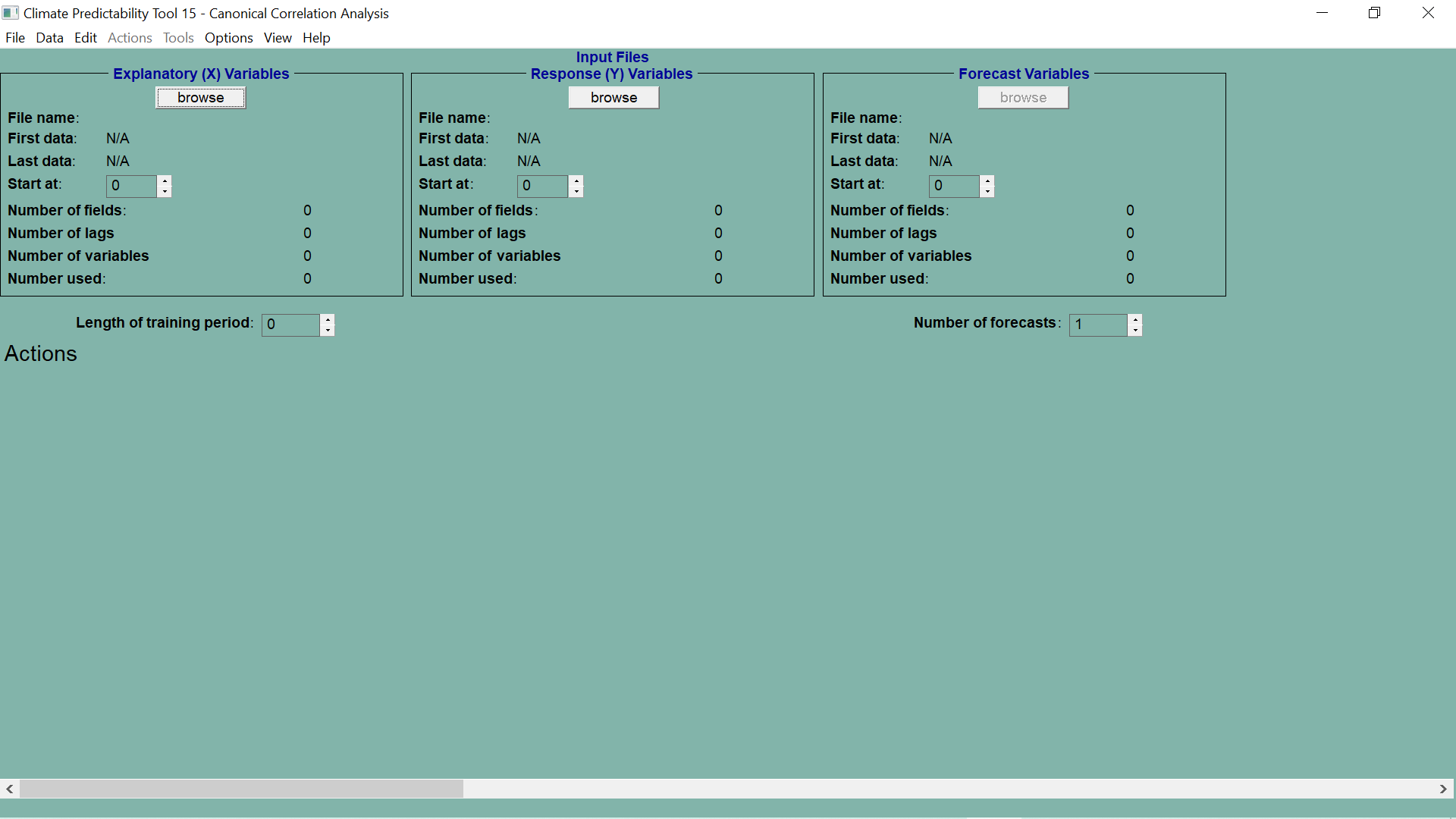 FOR SELECTING  PREDICTOR  DATA CLICK ON “BROWSE” BUTTON
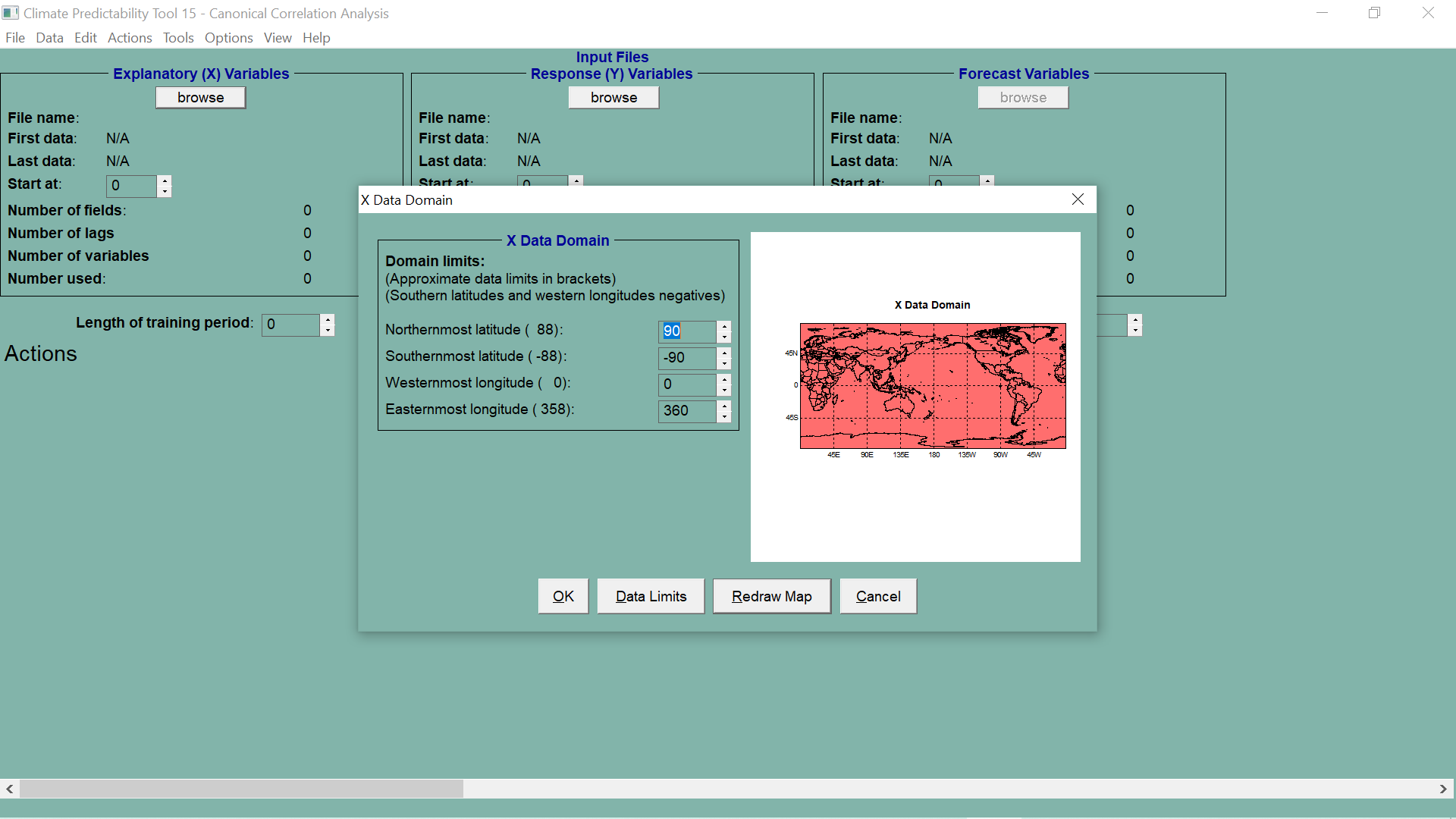 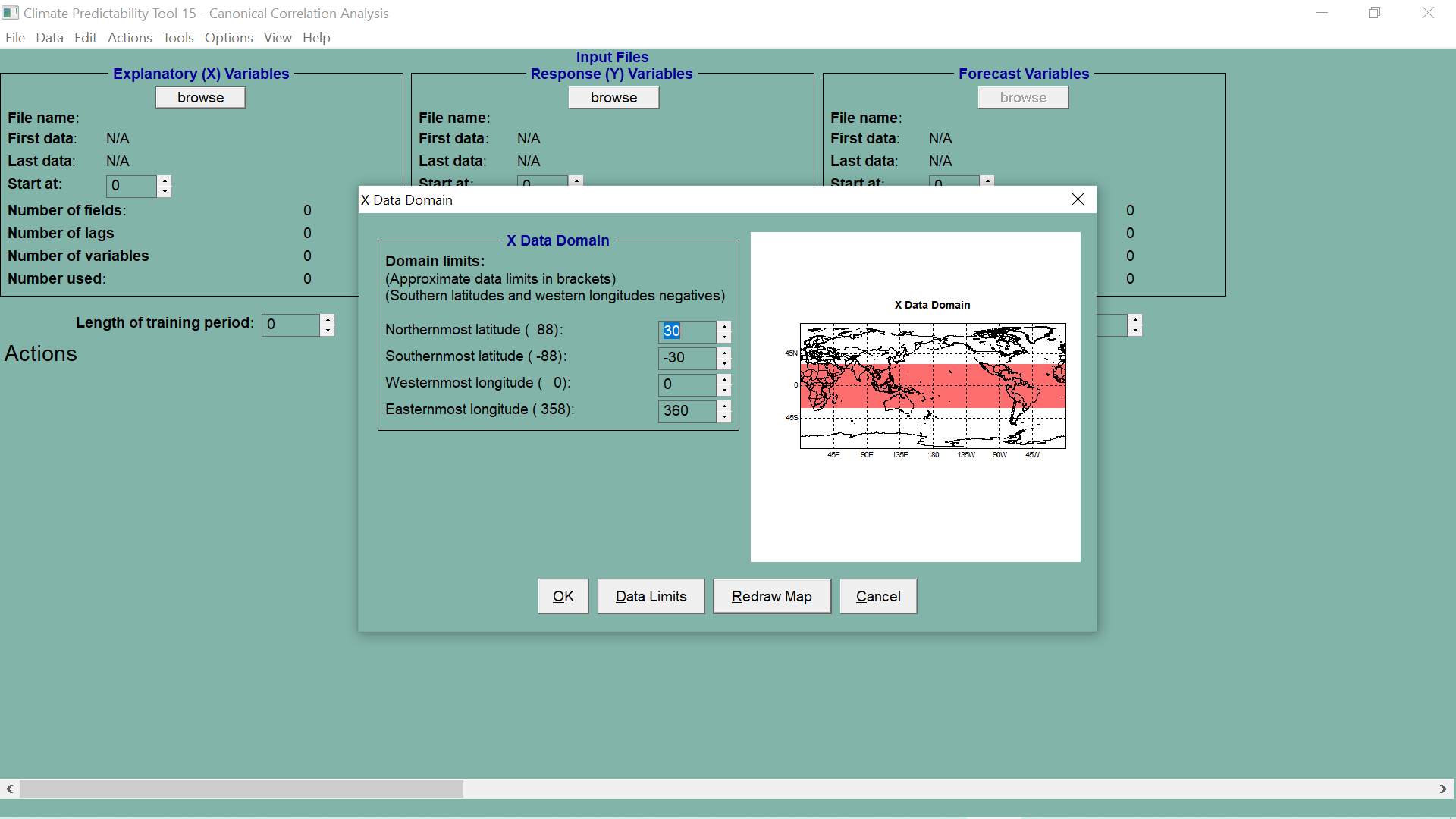 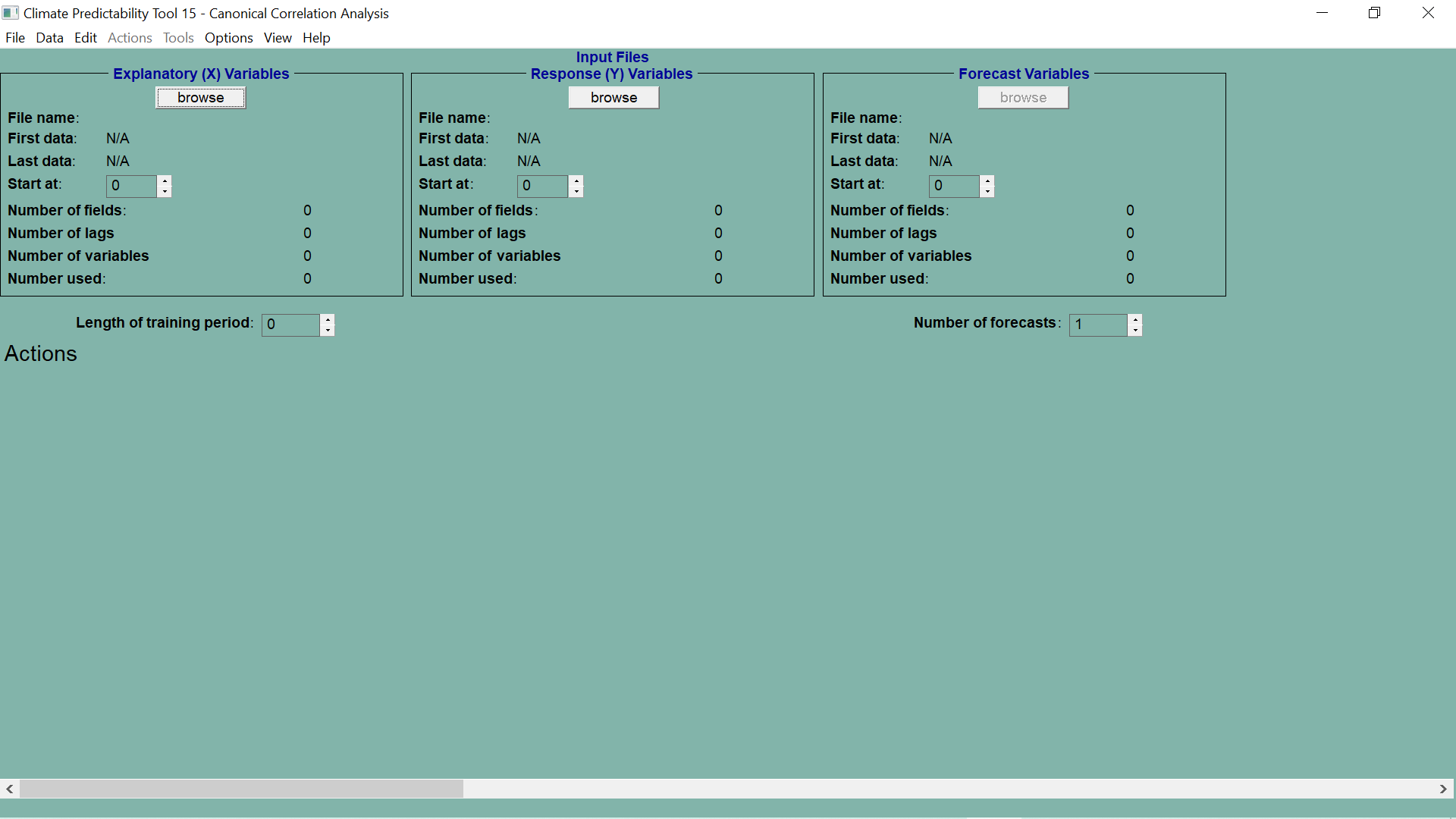 FOR SELECTING  PREDICTAND  DATA CLICK ON “BROWSE” BUTTON
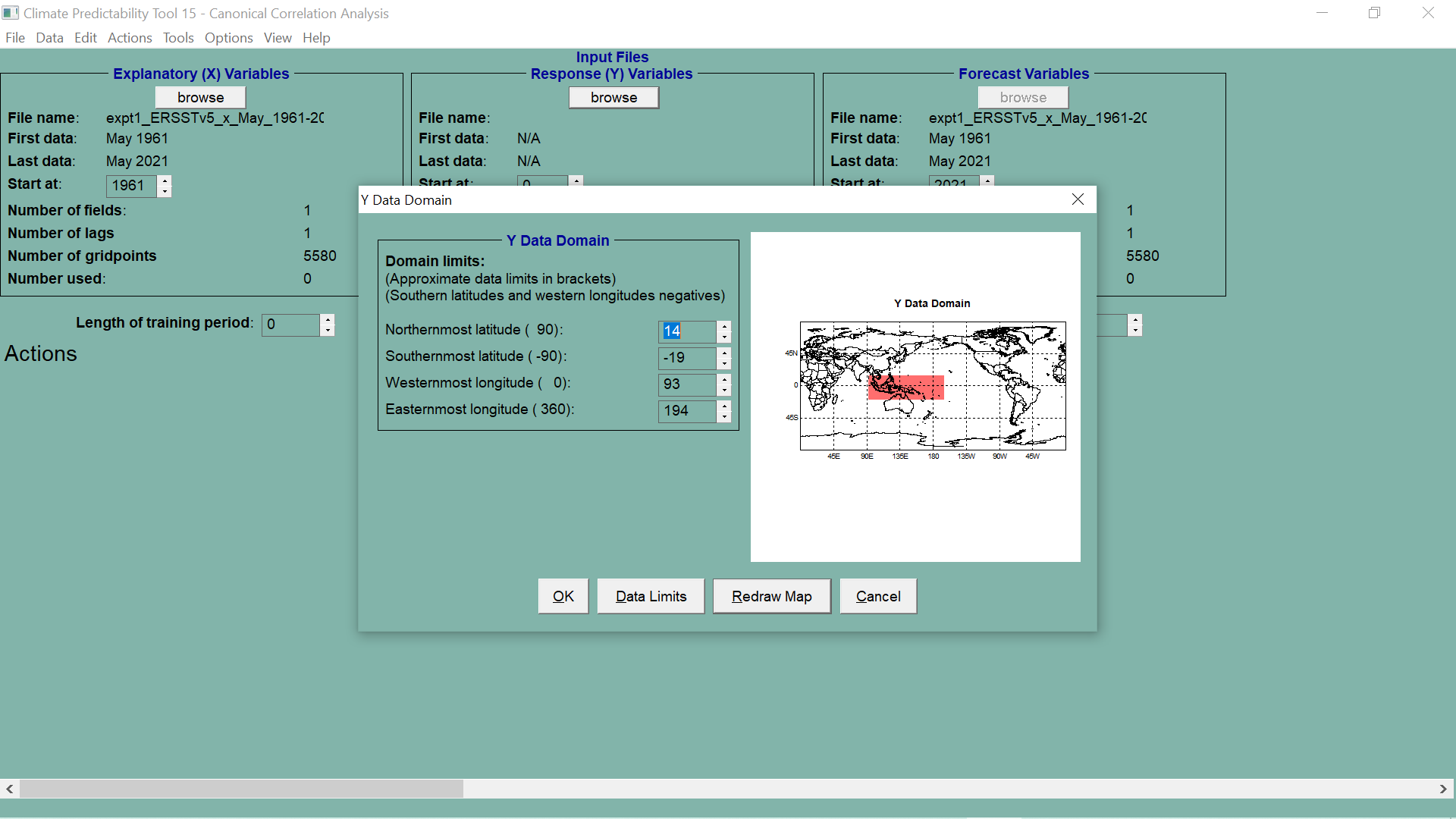 WITH RIGHT MOUSE BUTTON
DRAW RECTANGLE AND THEN
CLICK ON THE “REDRAW MAP” BUTTON
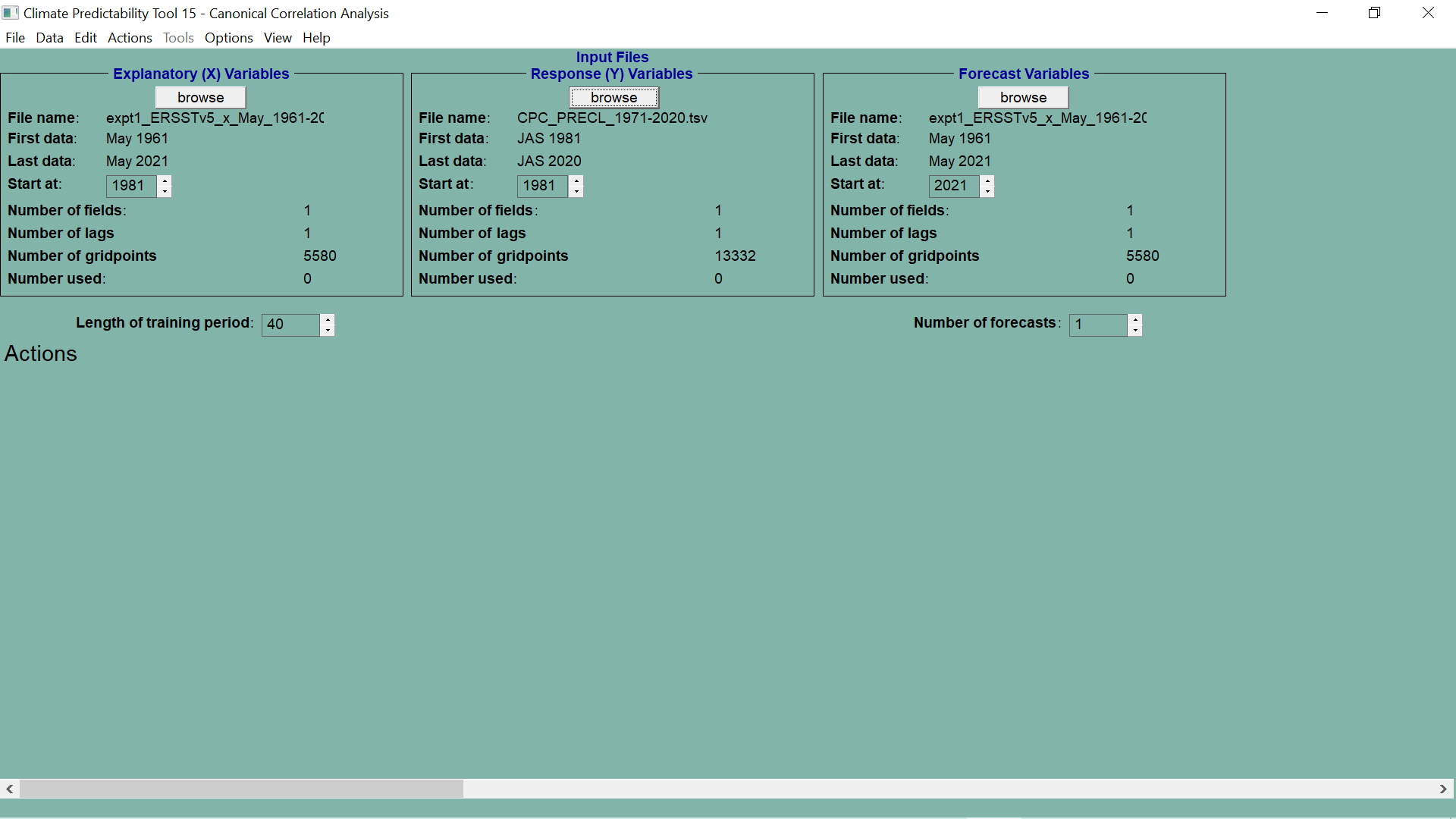 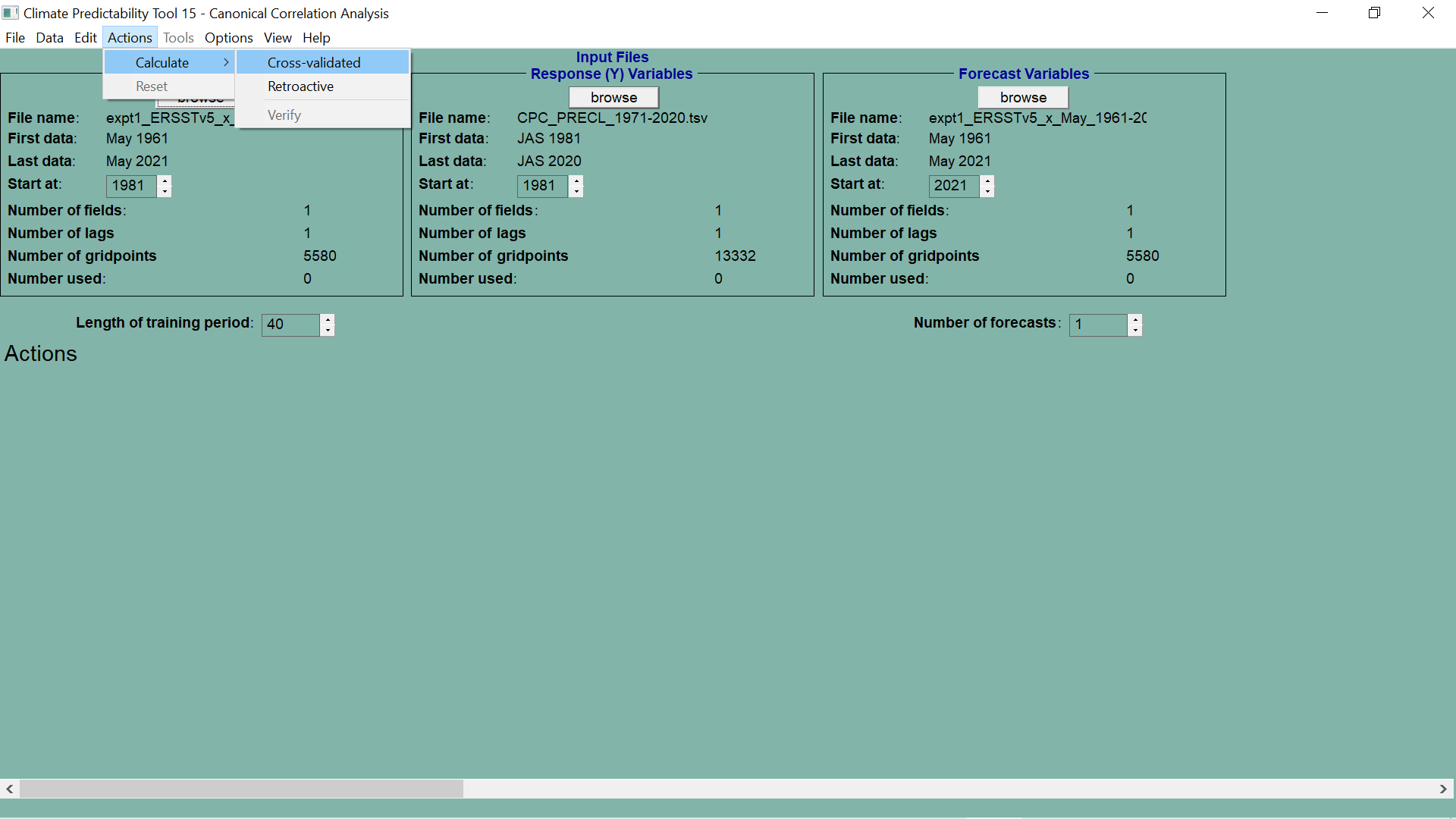 WHEN ALL THE INPUT DATA HAS BEEN SELECTED
SELECT “ACTIONS CALCULATE CROSS-VALIDATED” OPTION TO INVOKE CCA
COMPUTATION
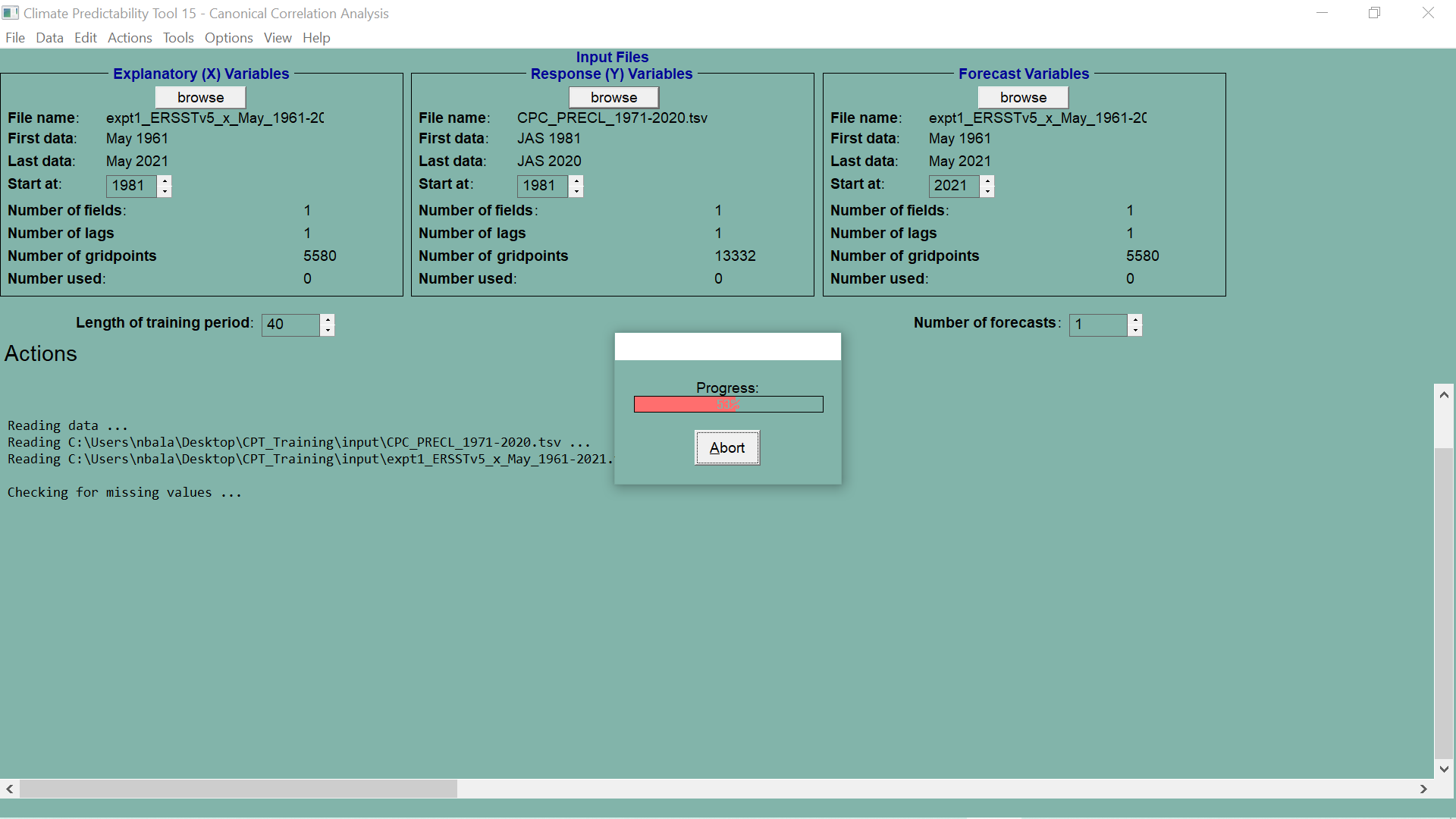 VIEW & EXPLORE RESULTS

             SKILL MAPS
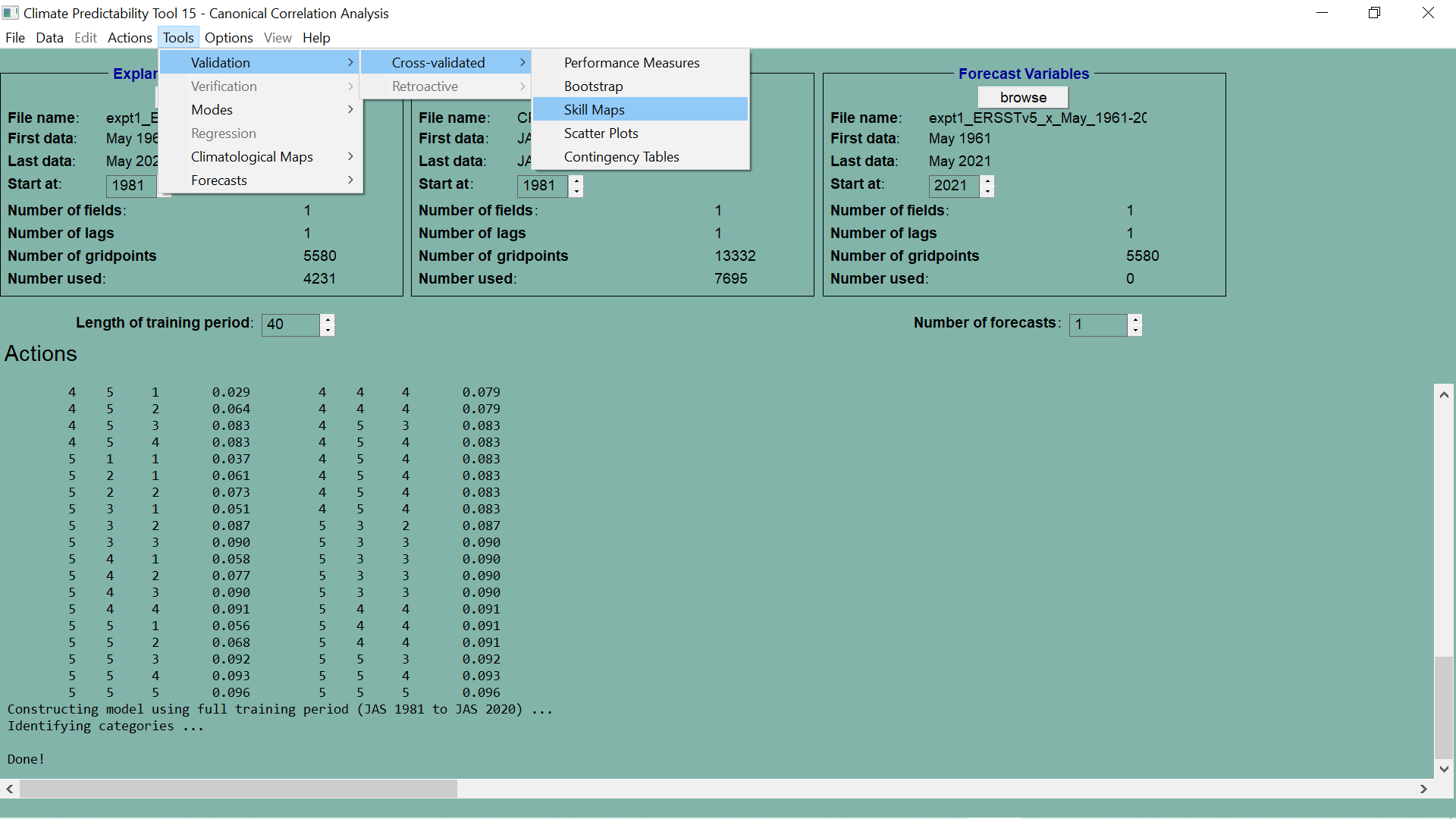 SELECT THIS OPTION TO VIEW SKILL MAPS
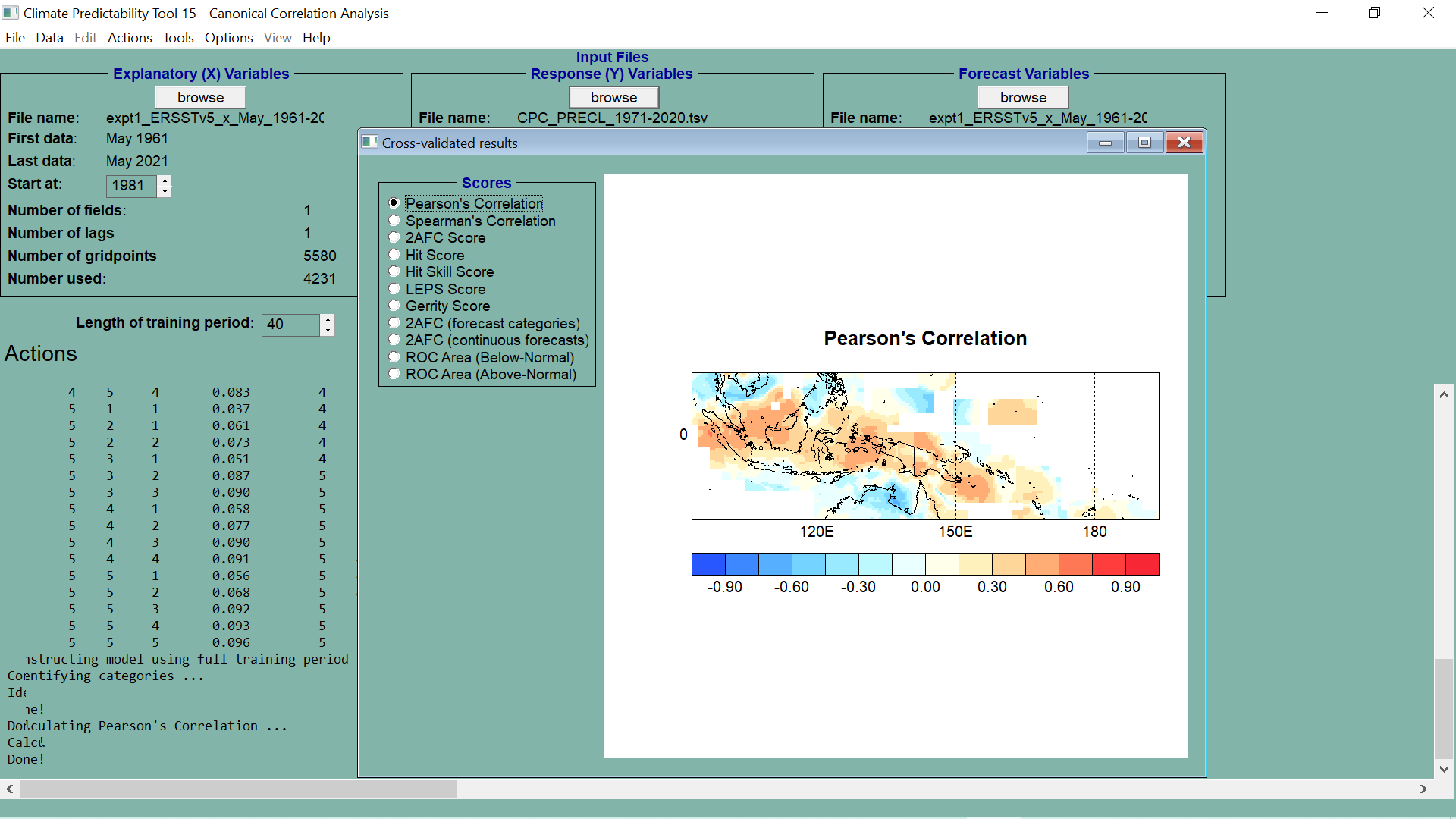 SAVING THE PLOTS
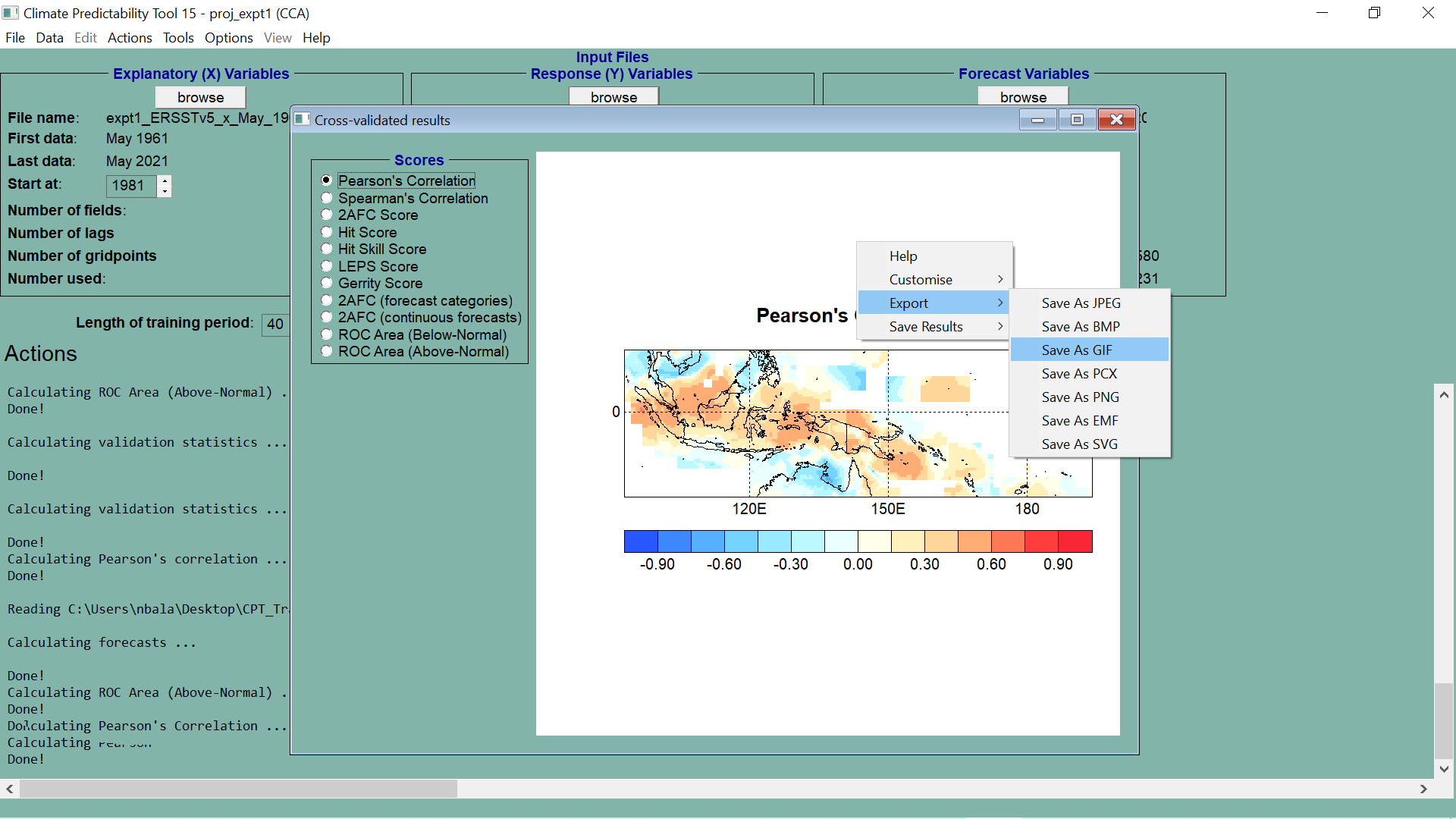 RIGHT CLICK AND
MAKE SELECTION
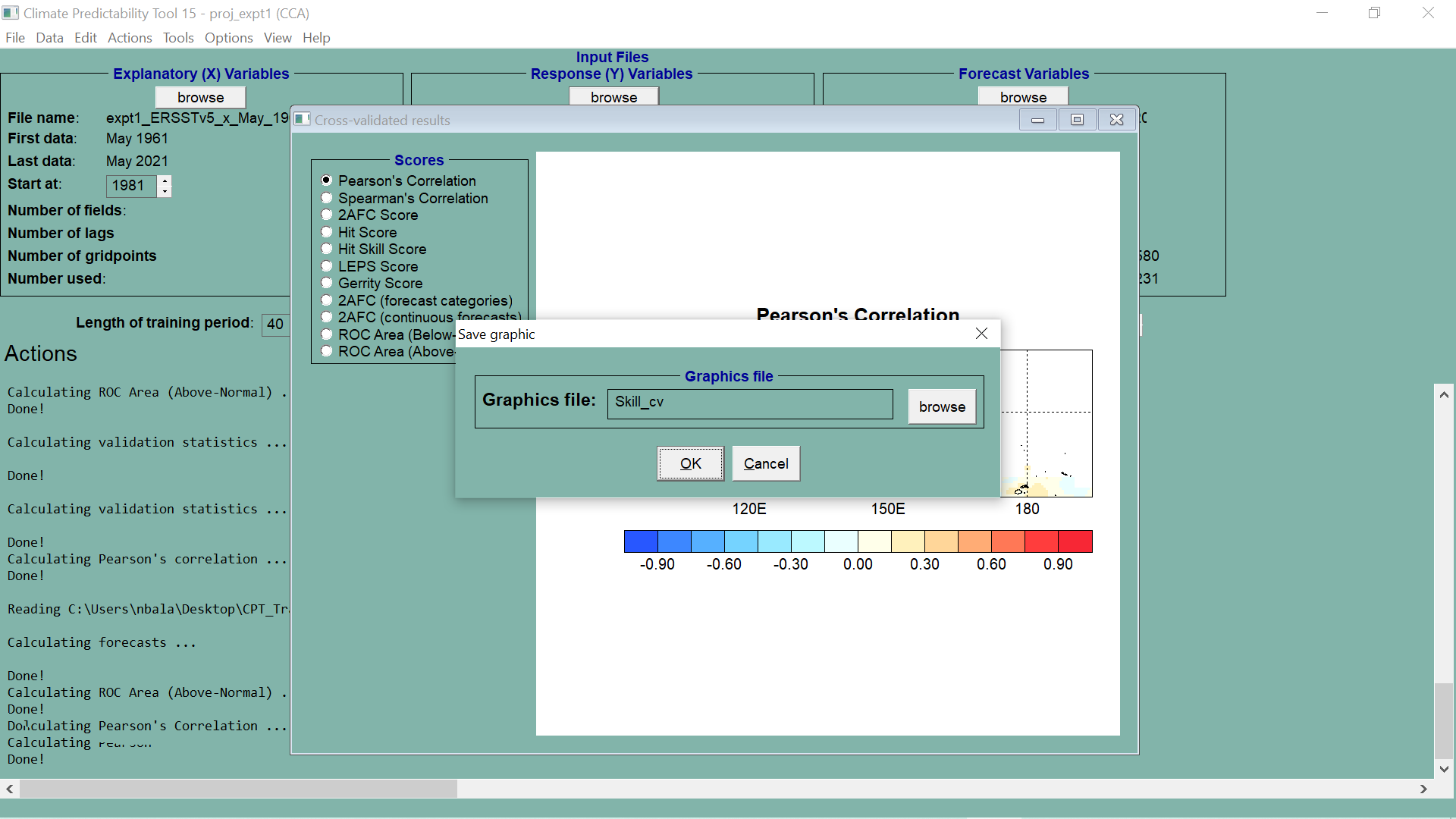 SELECT FOLDER
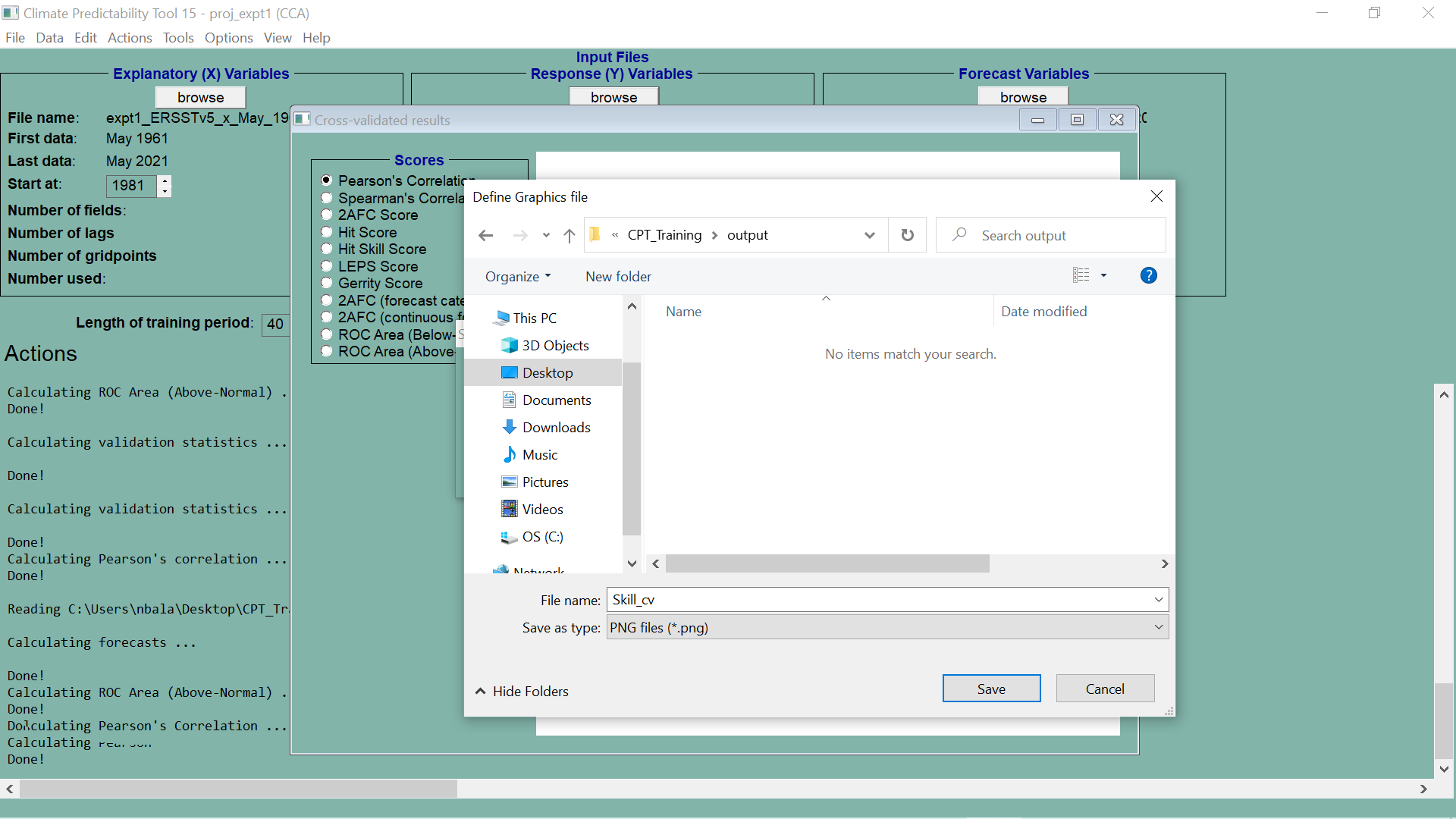 SAVE
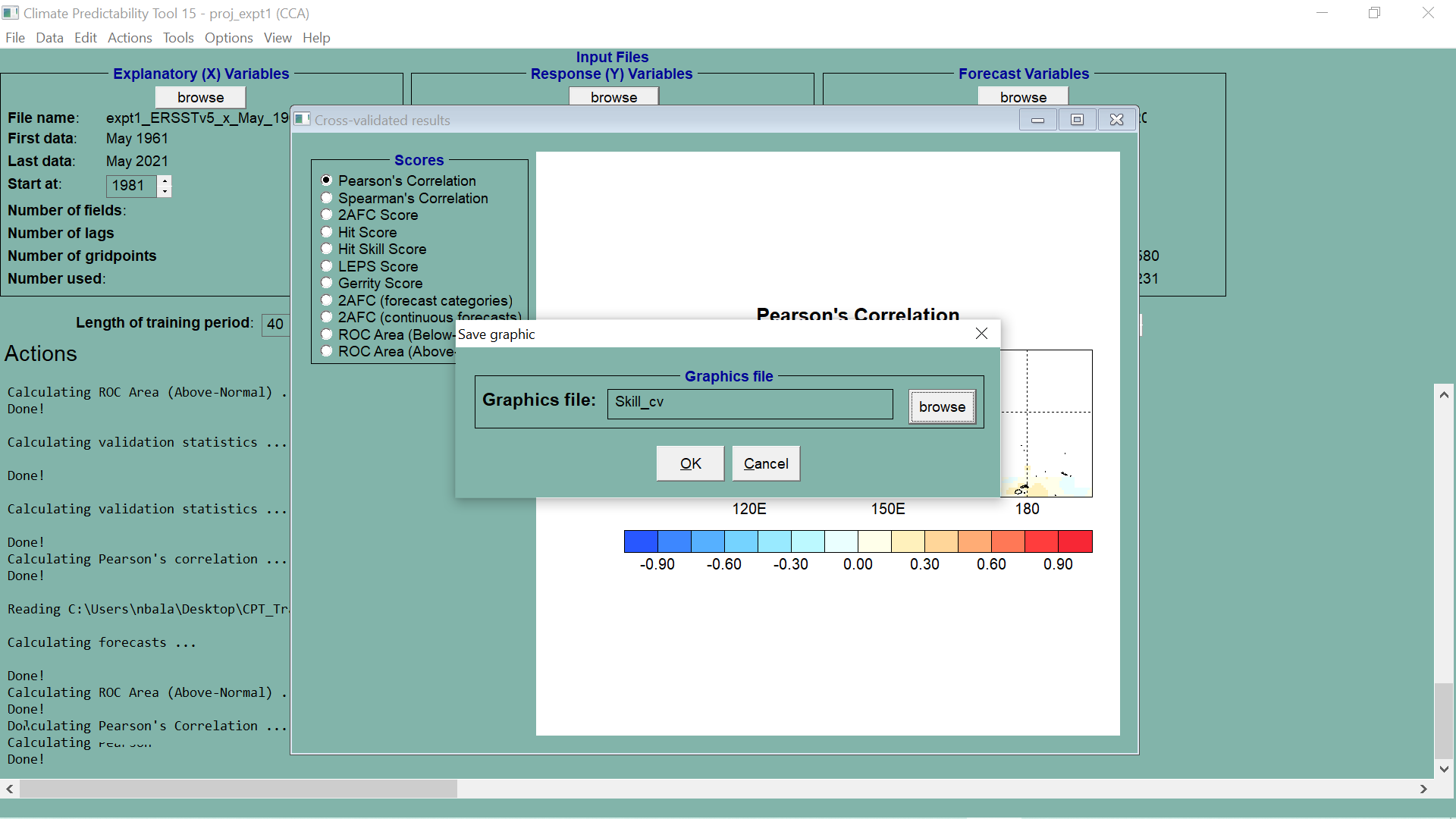 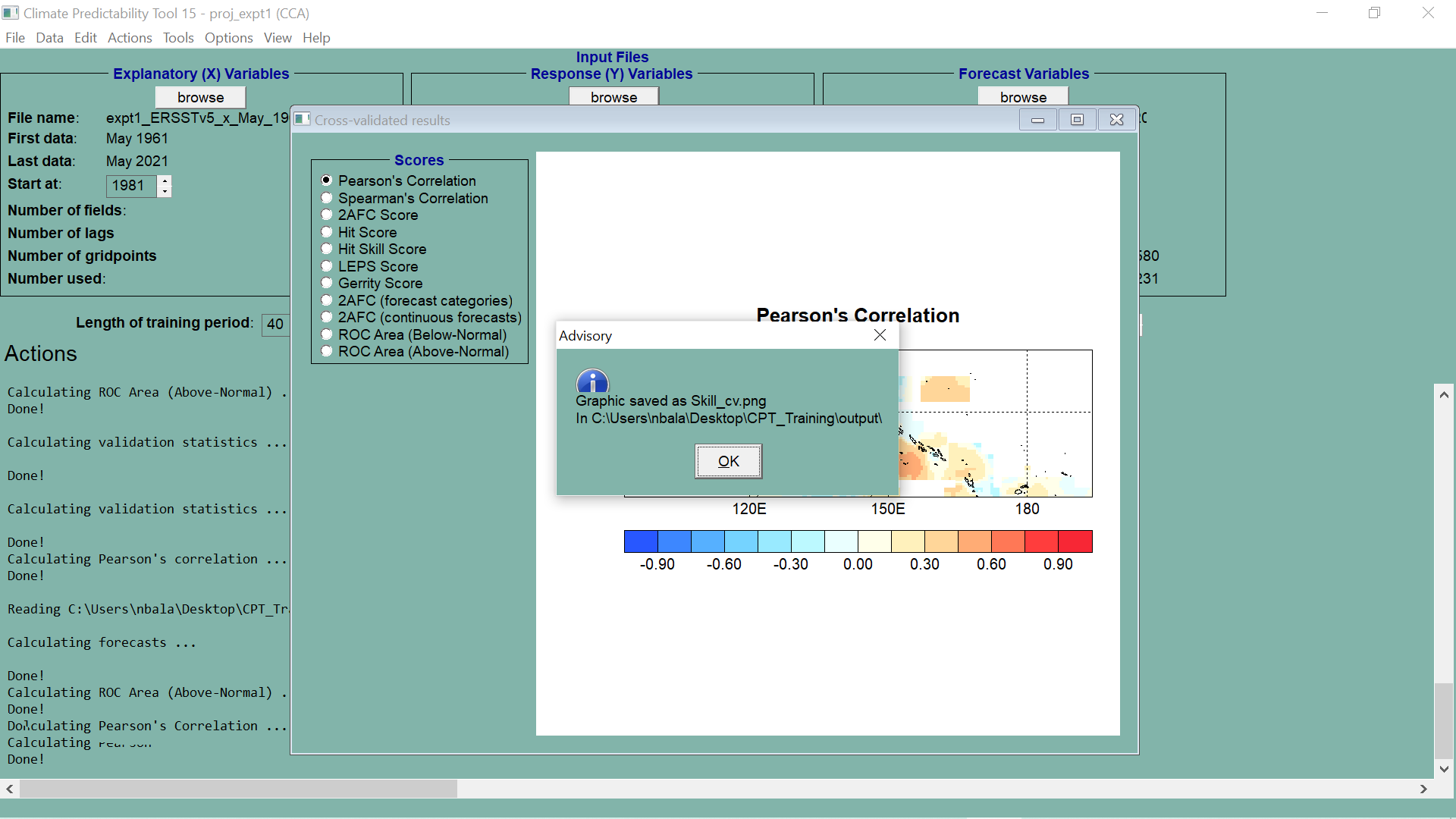 EXPLORE MORE RESULTS
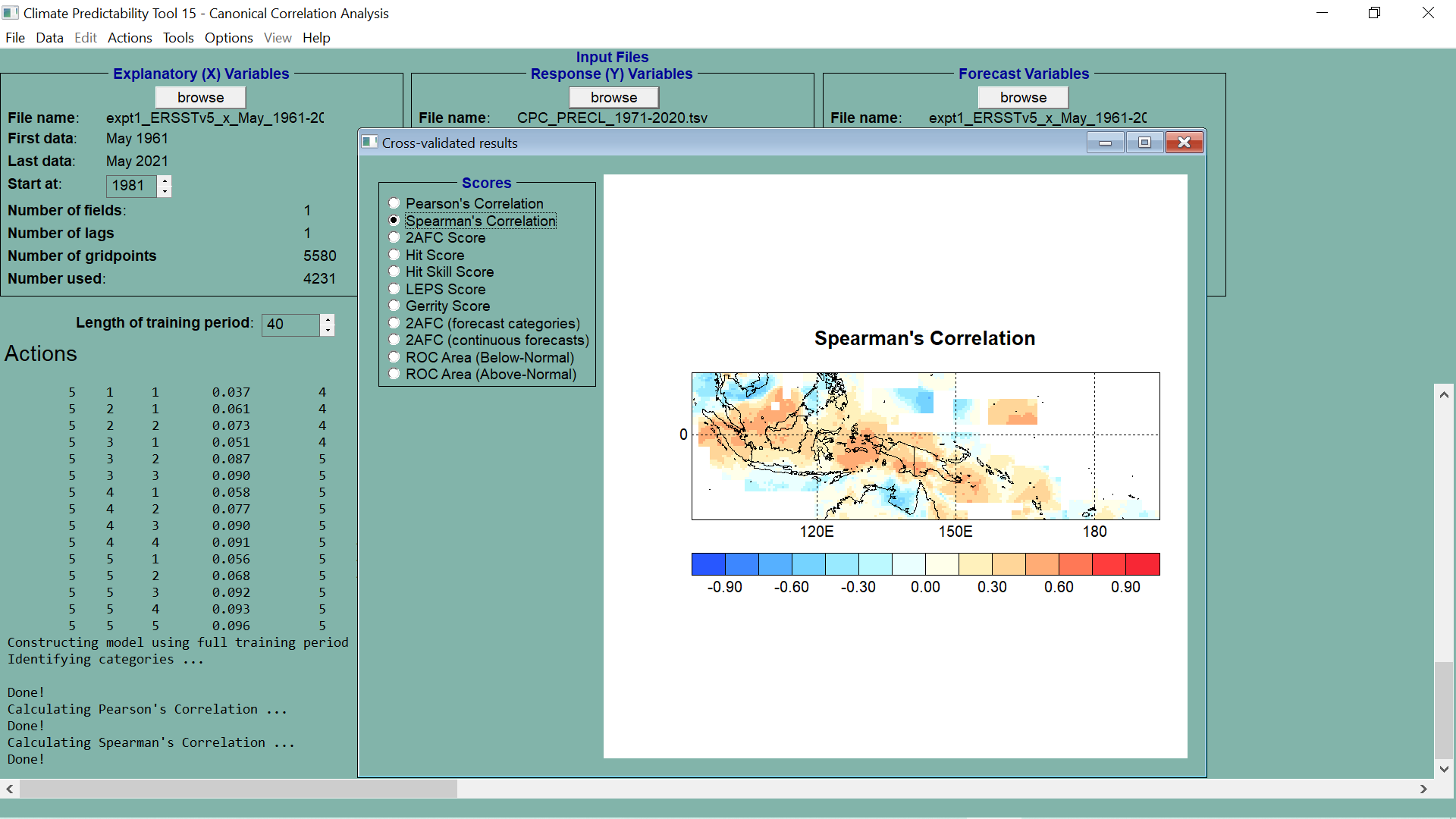 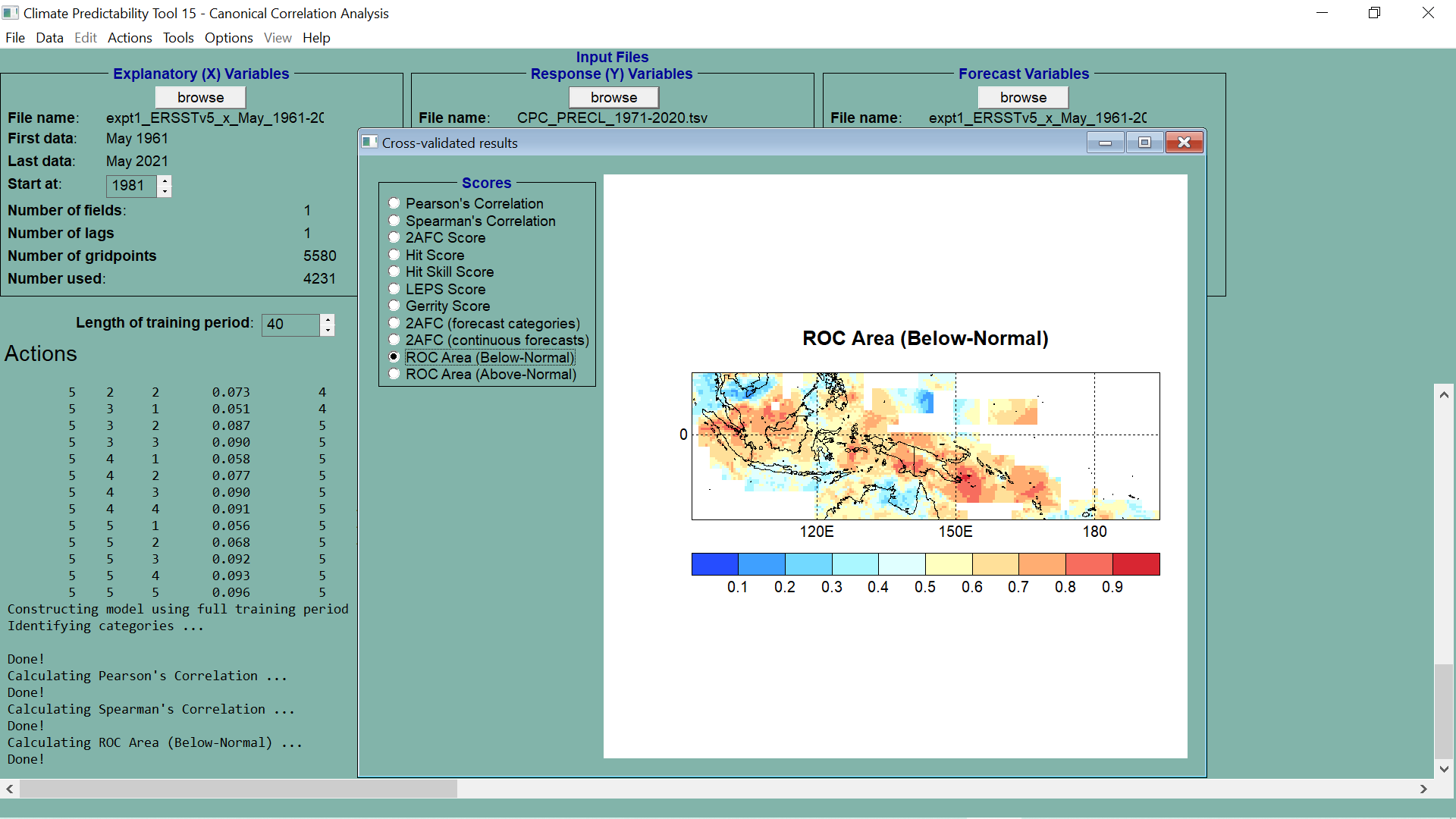 THIS MAP IS CLICKABLE FOR ROC CURVES
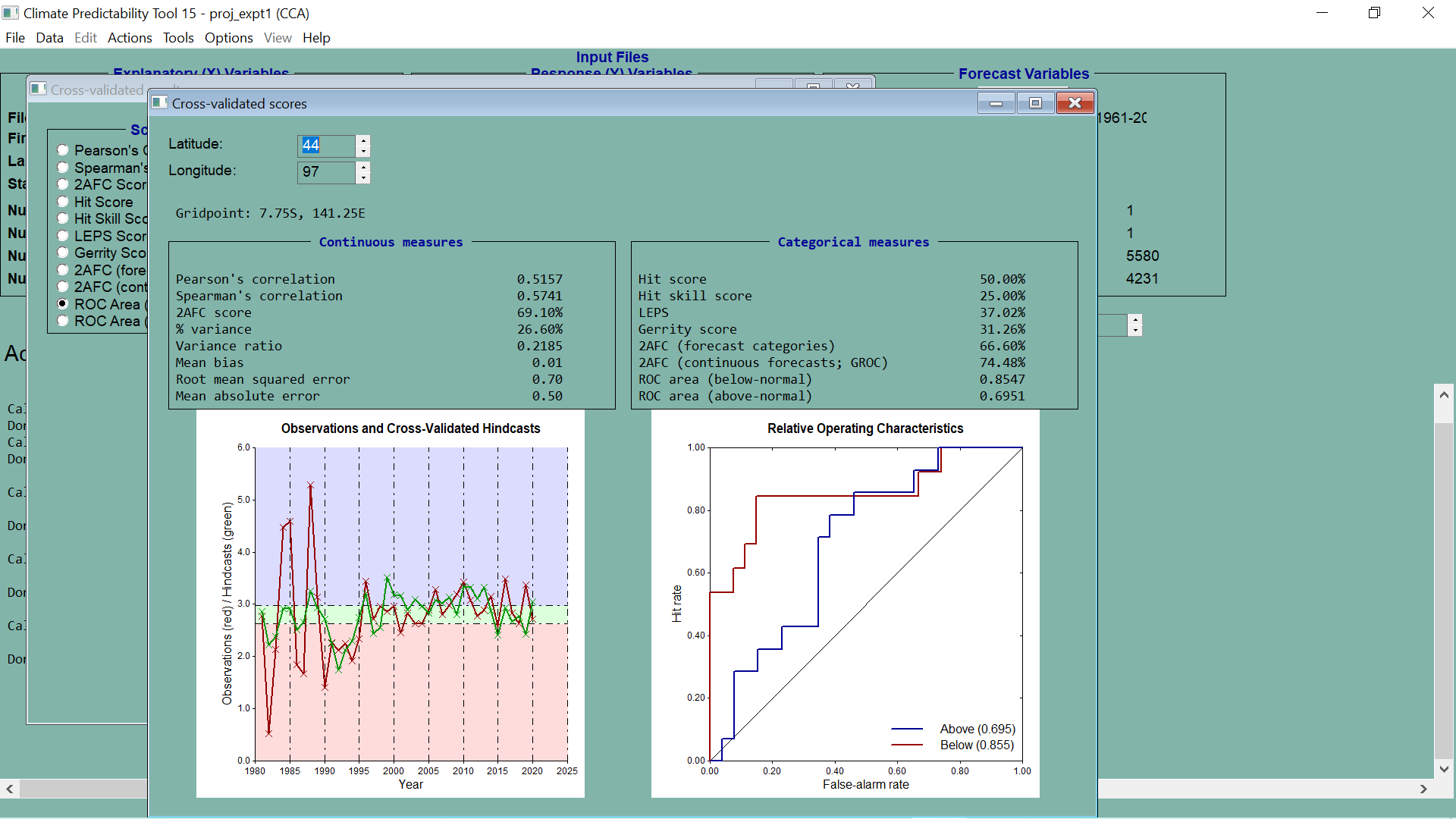 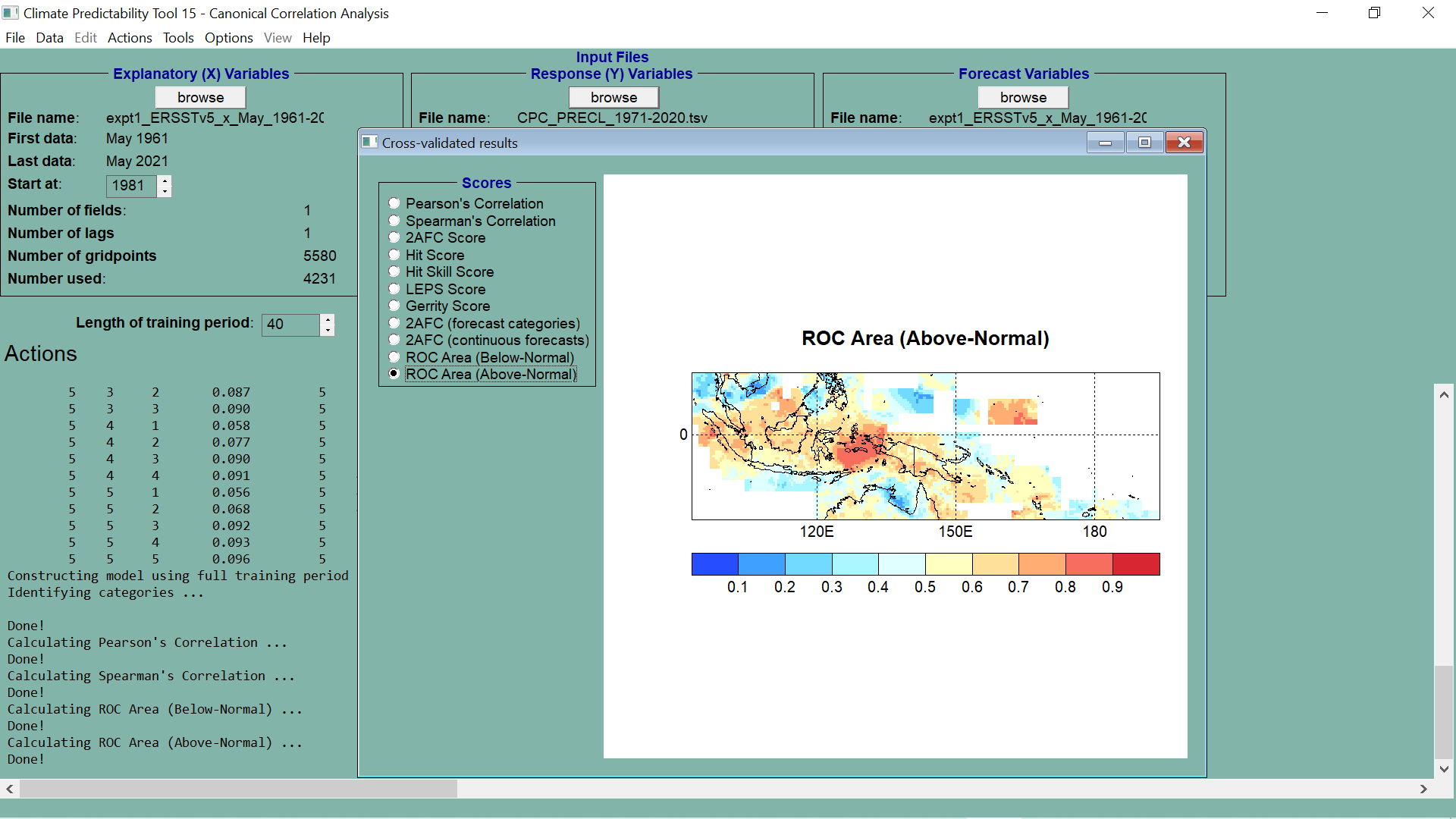 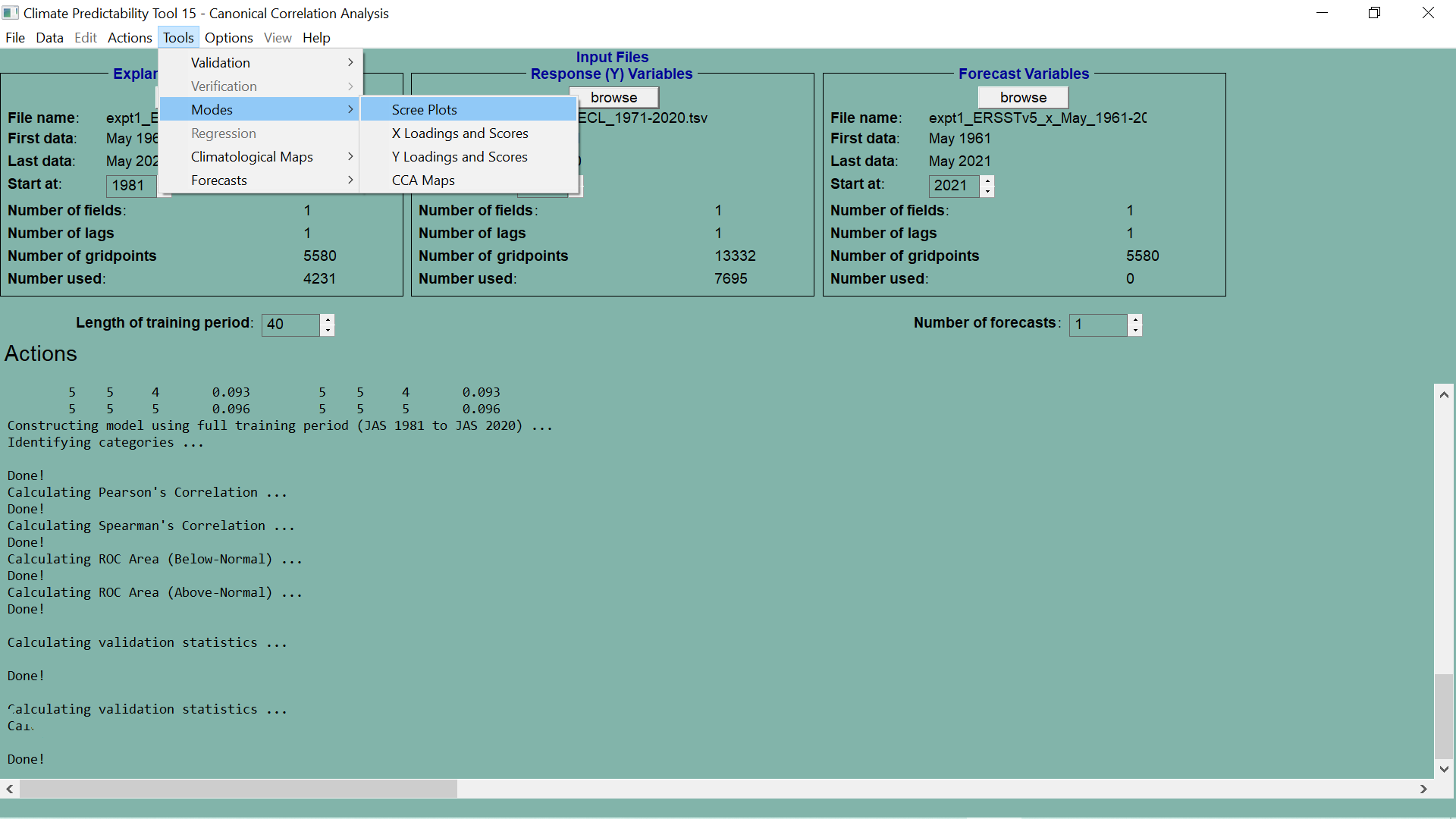 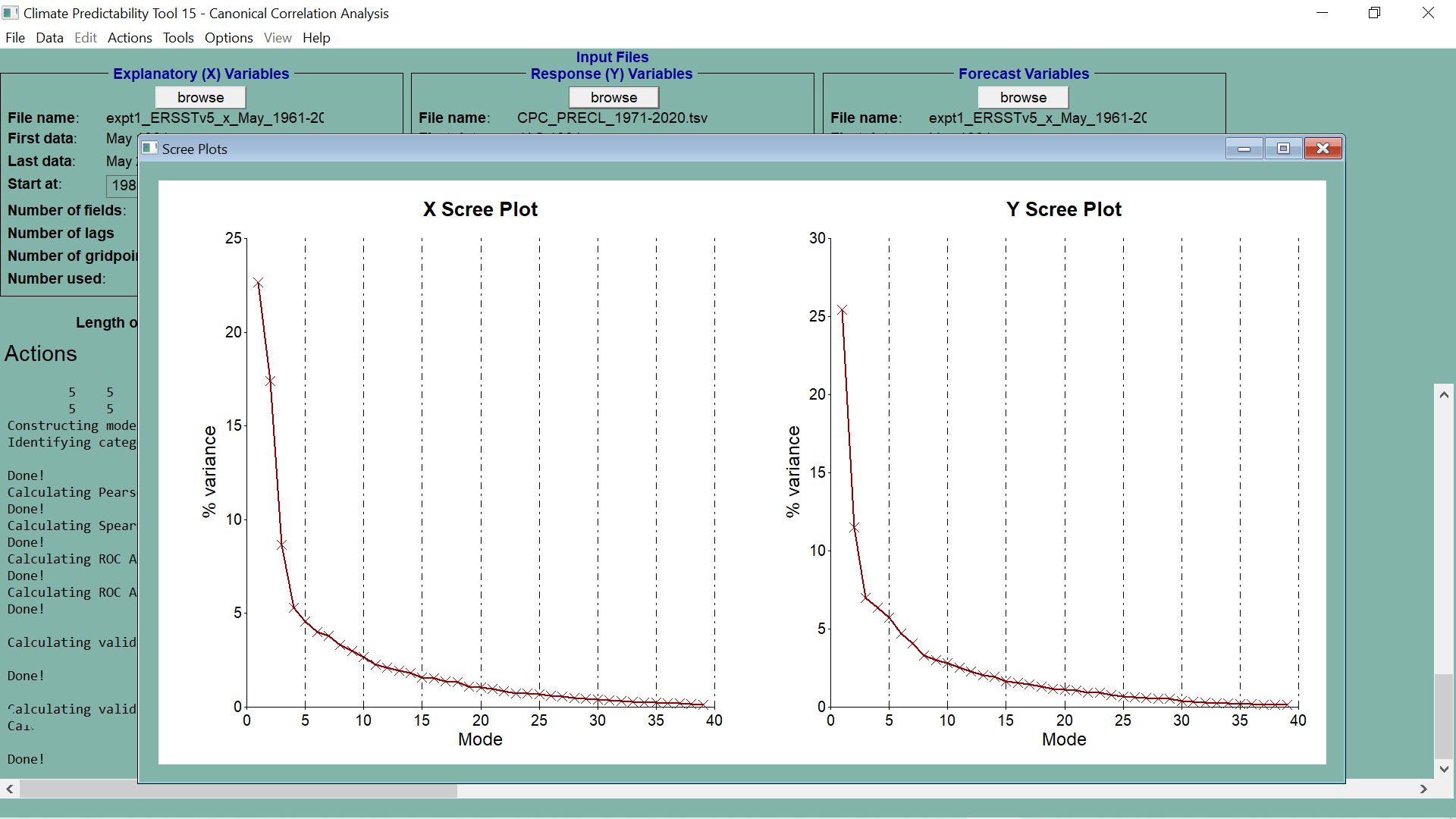 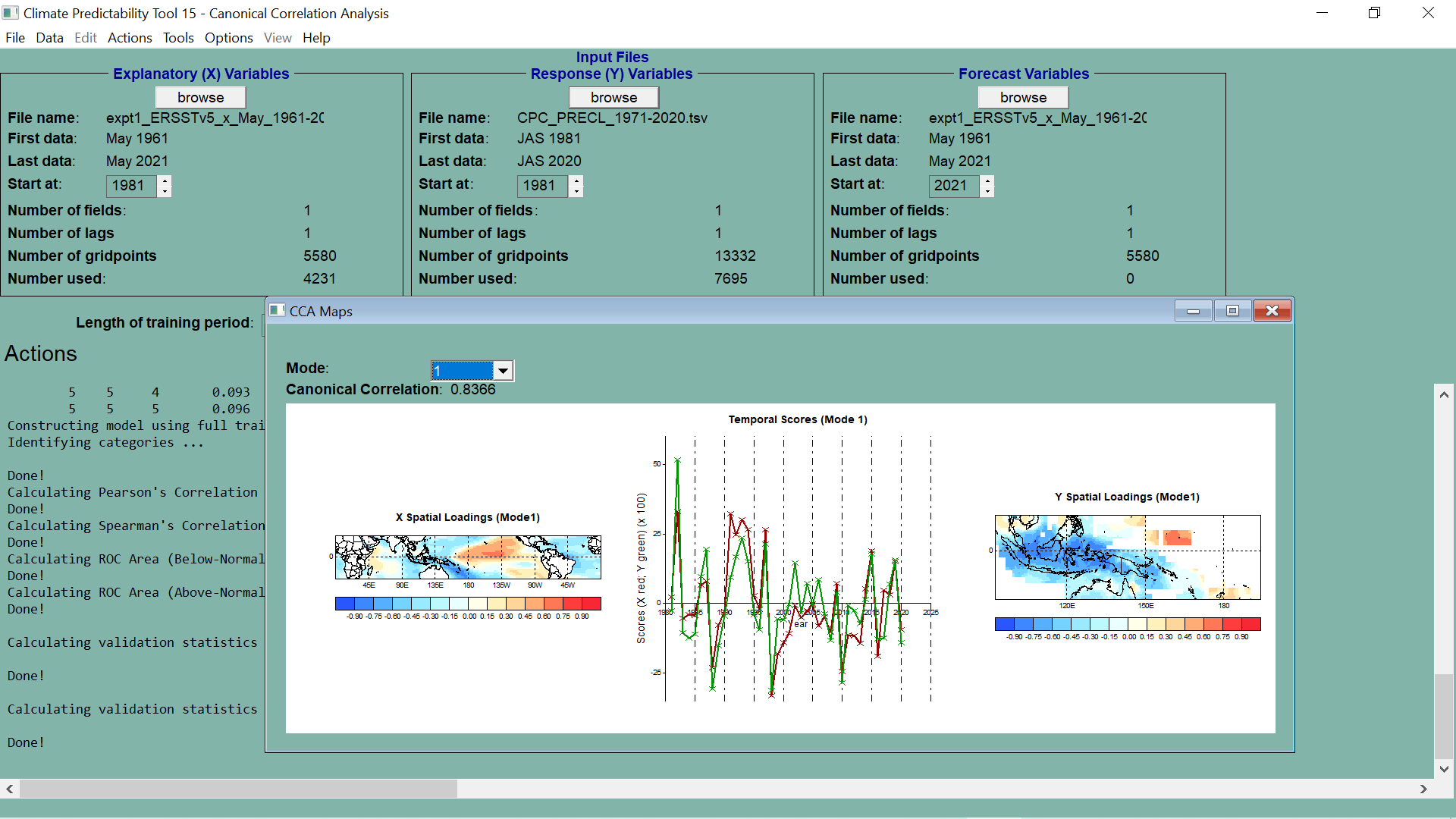 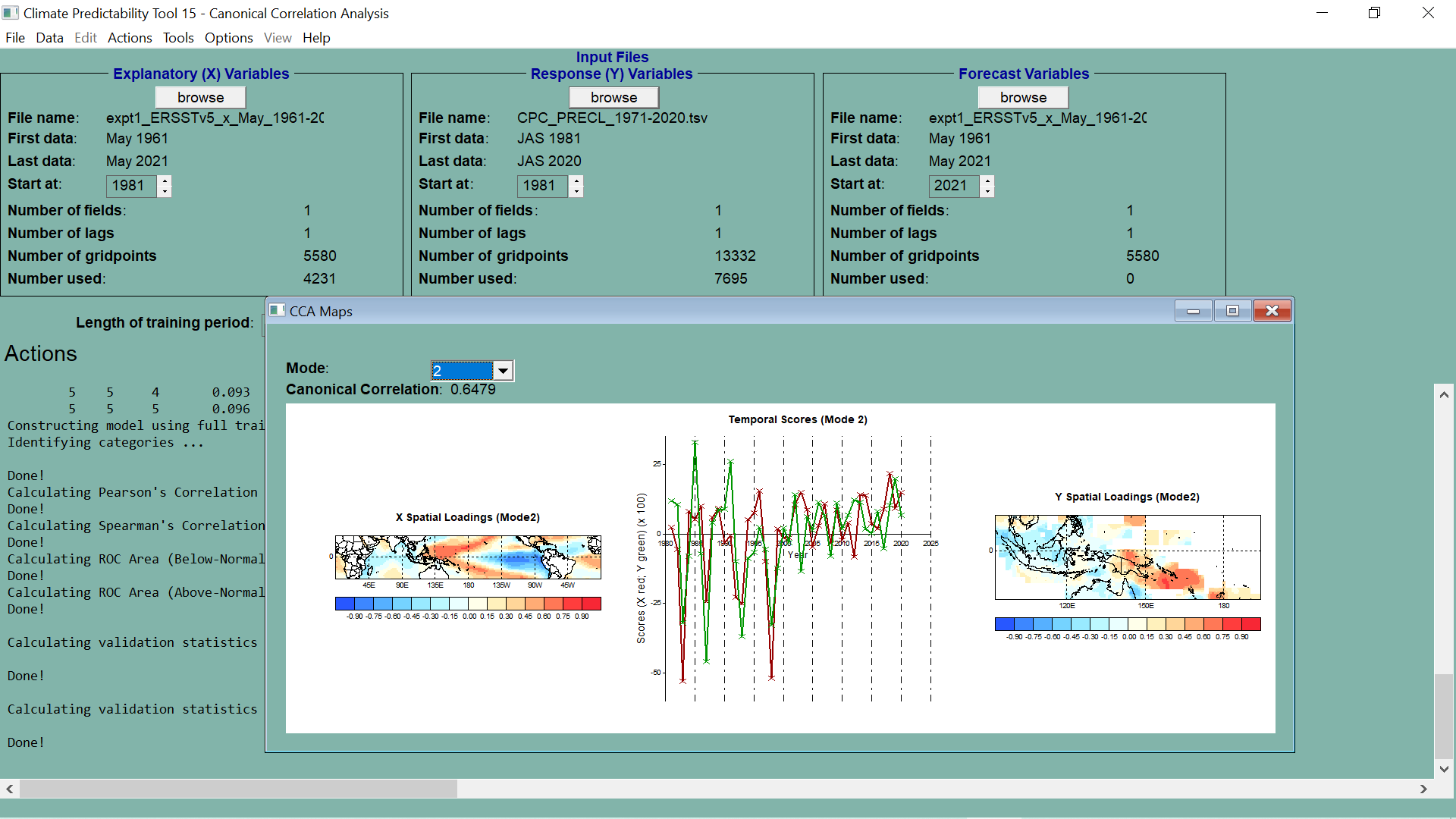 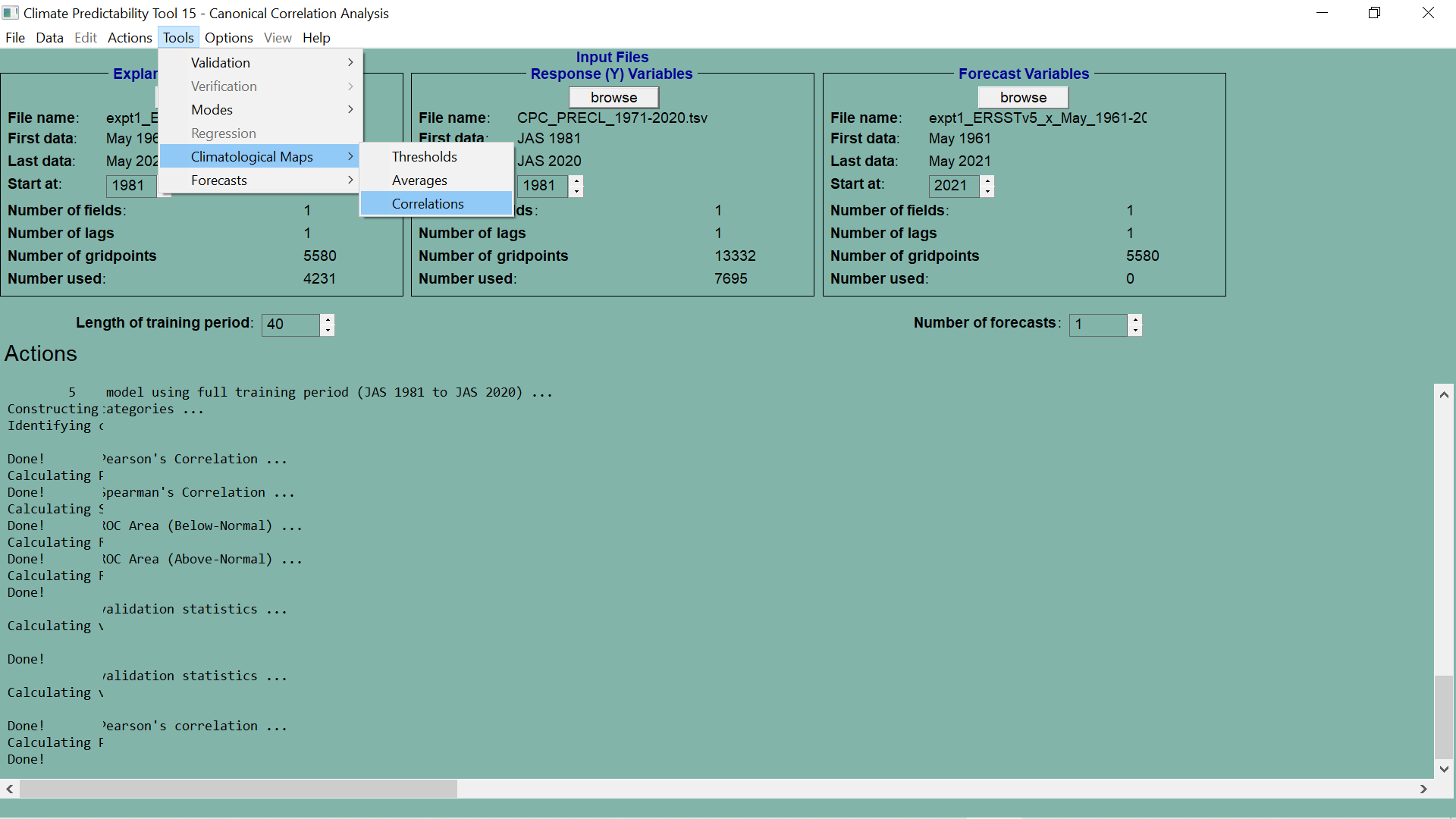 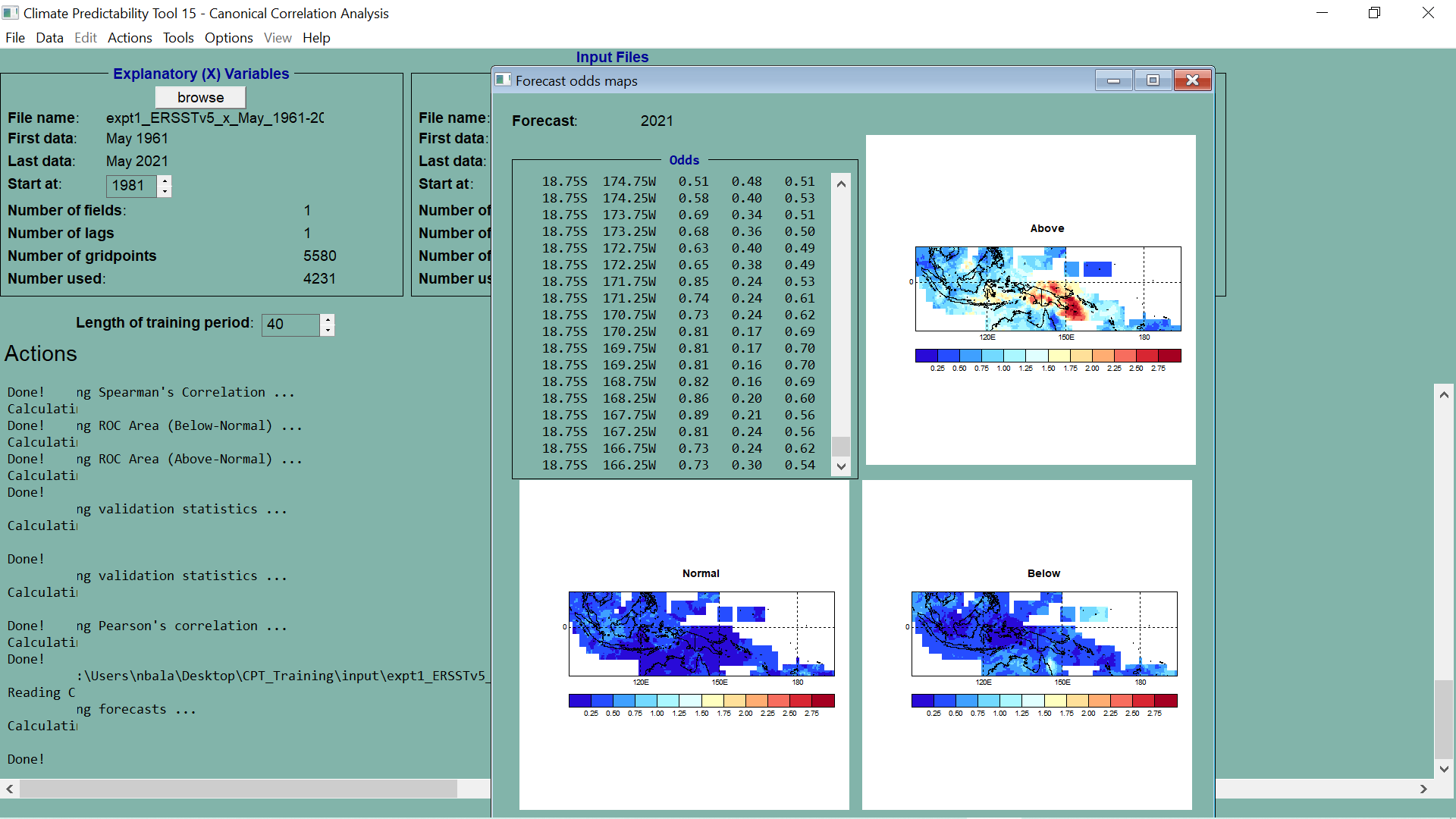 CLIMATOLOGIES
AVERAGES
CORRELATIONS
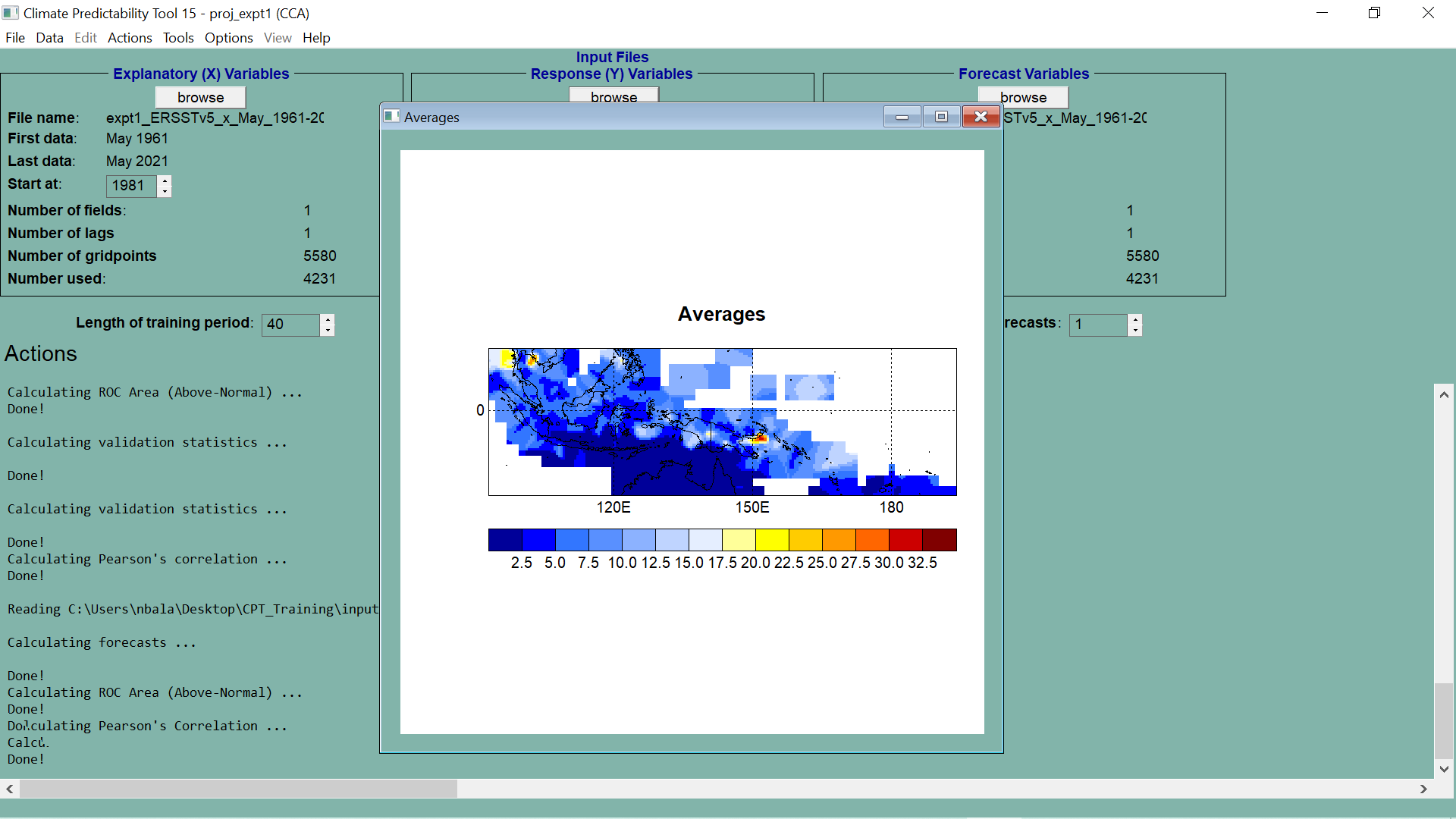 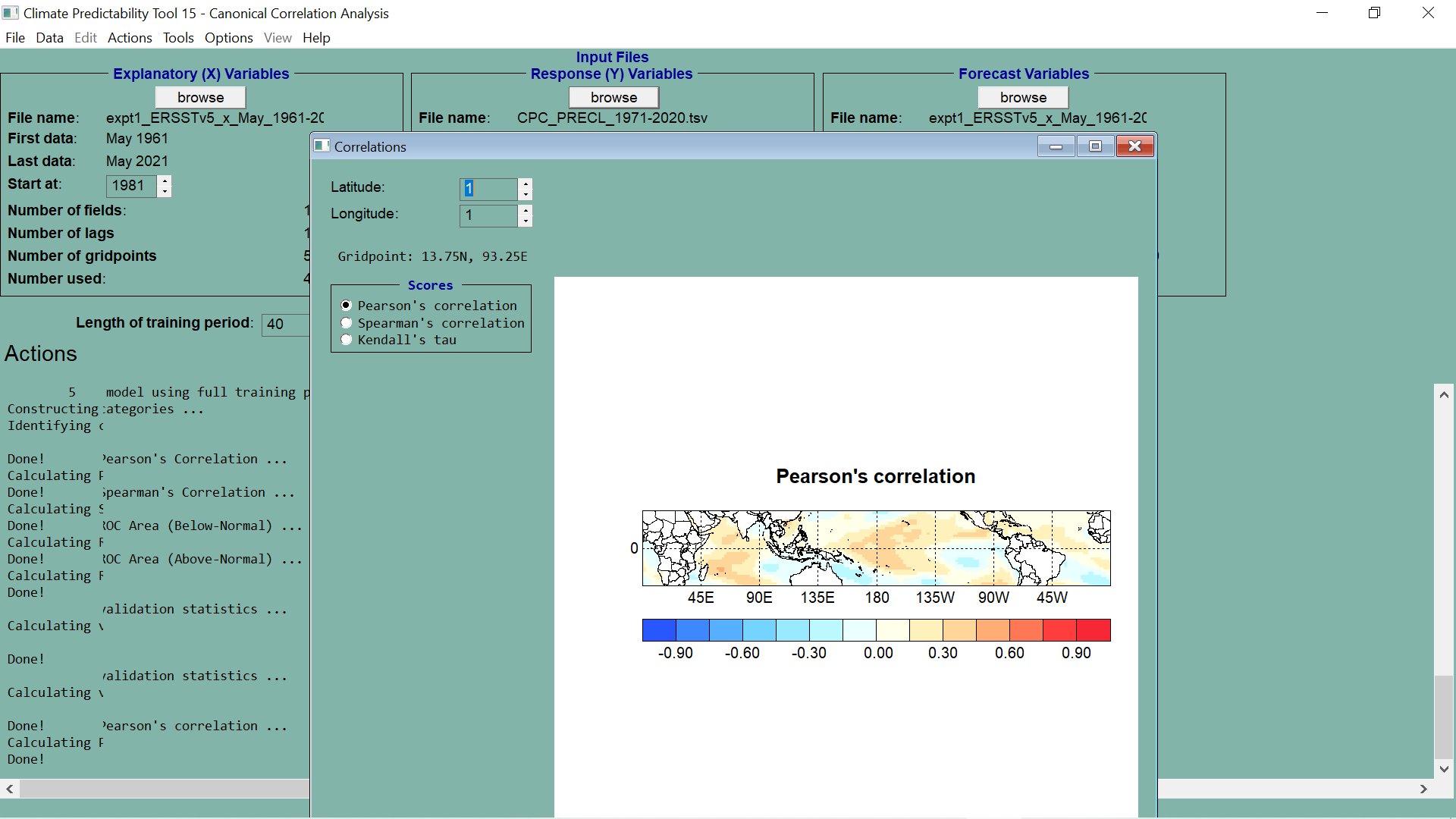 PROBABILISTIC MAPS
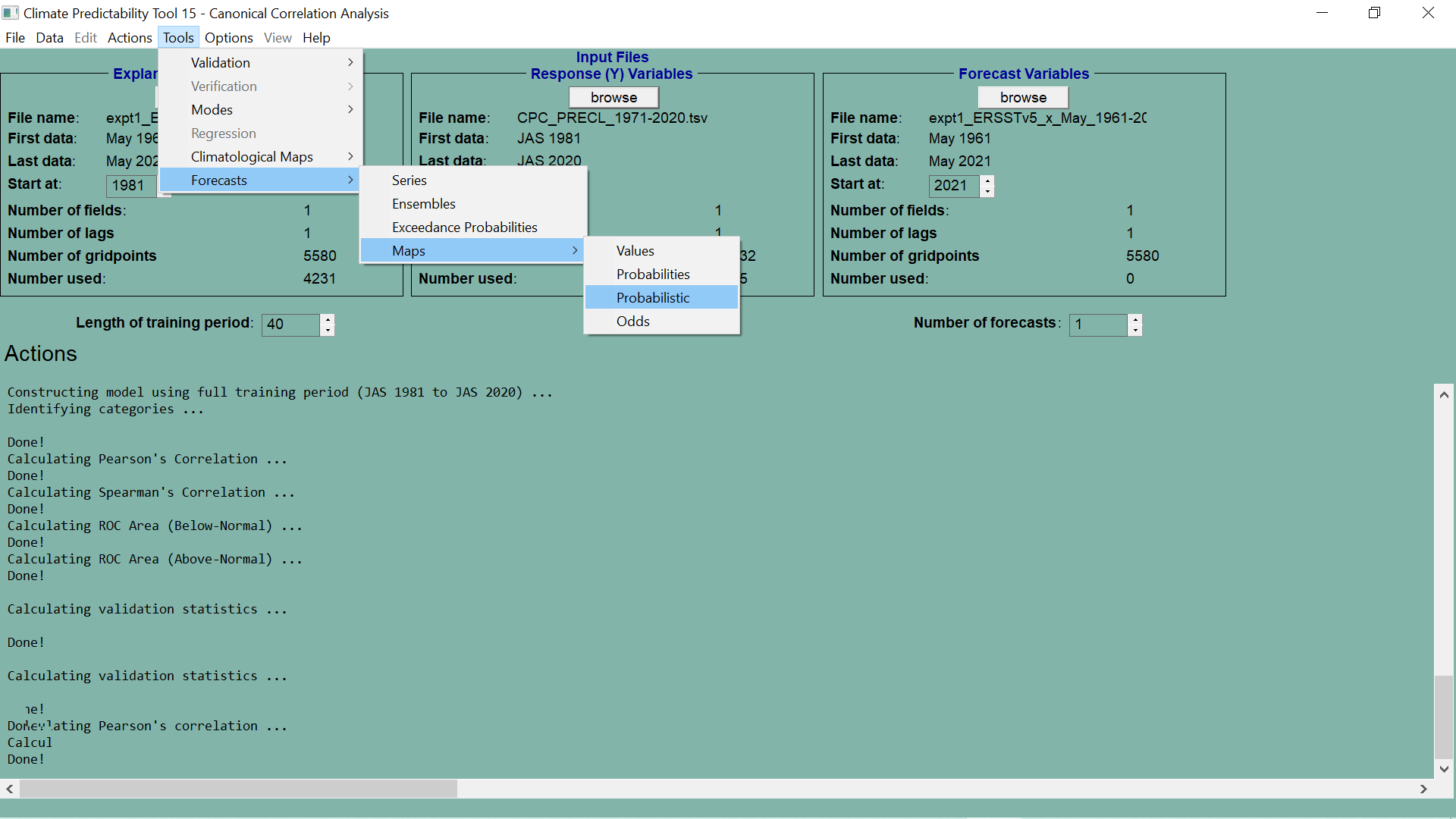 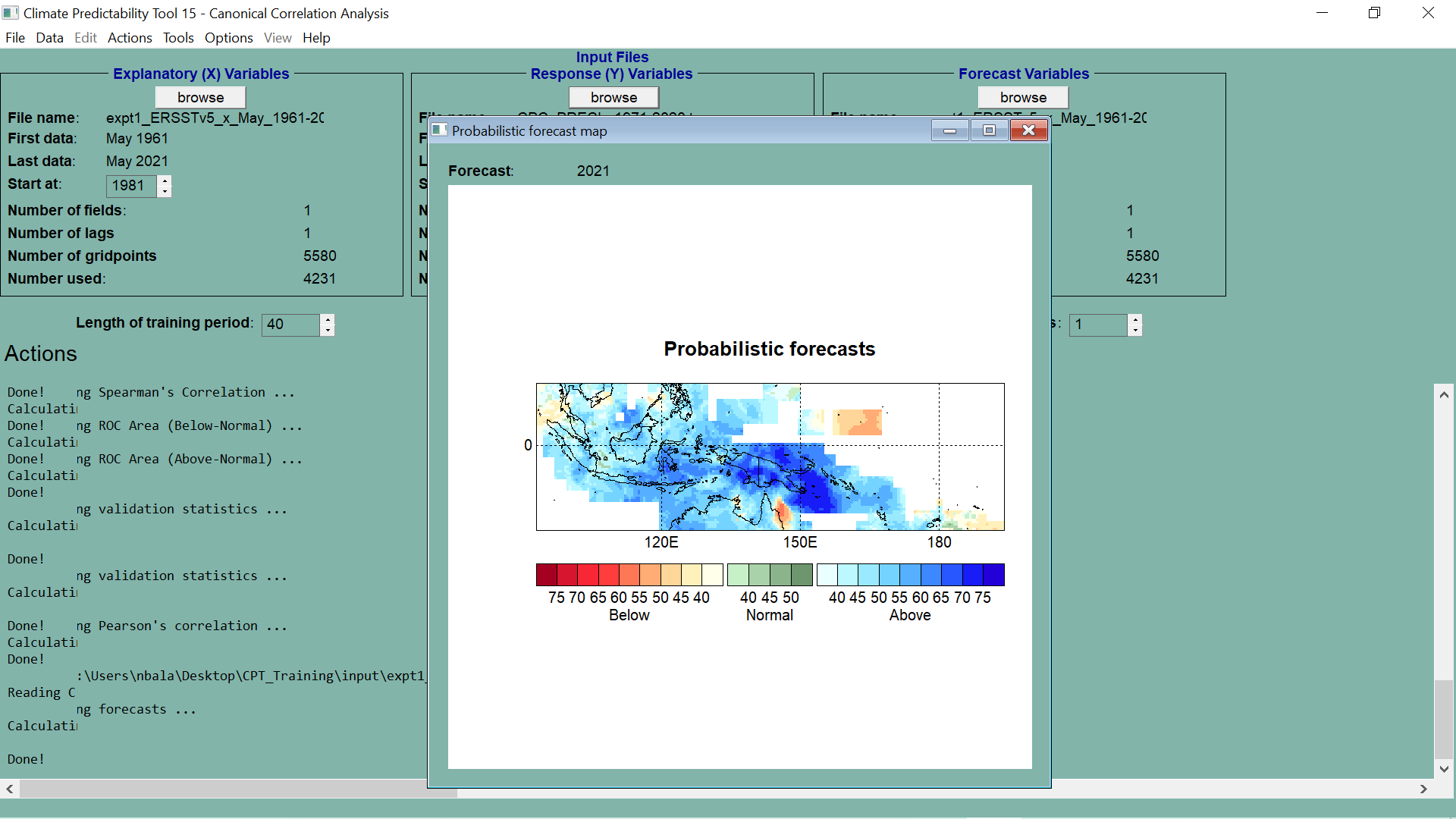 DATA DOWNLOADS
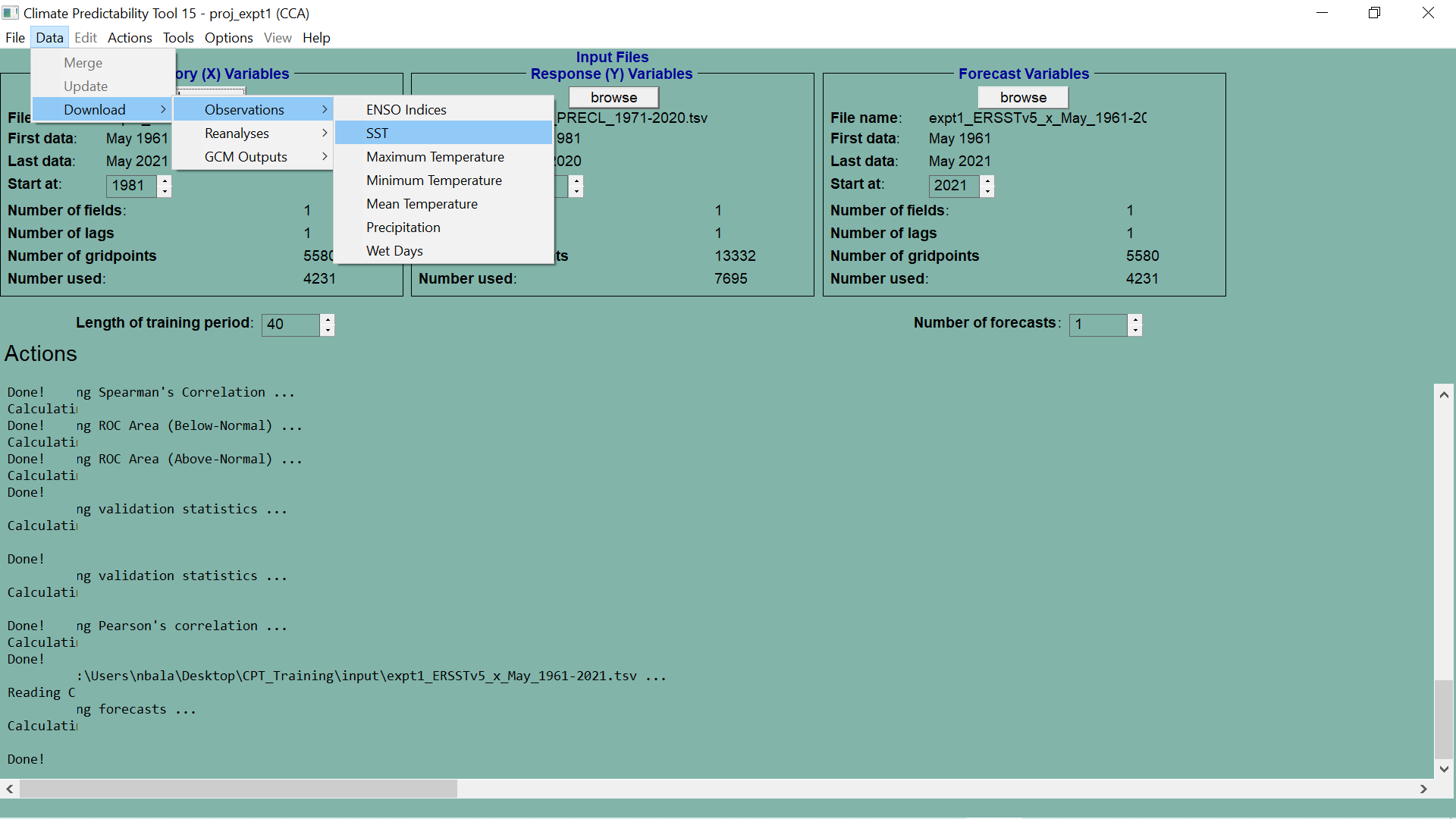 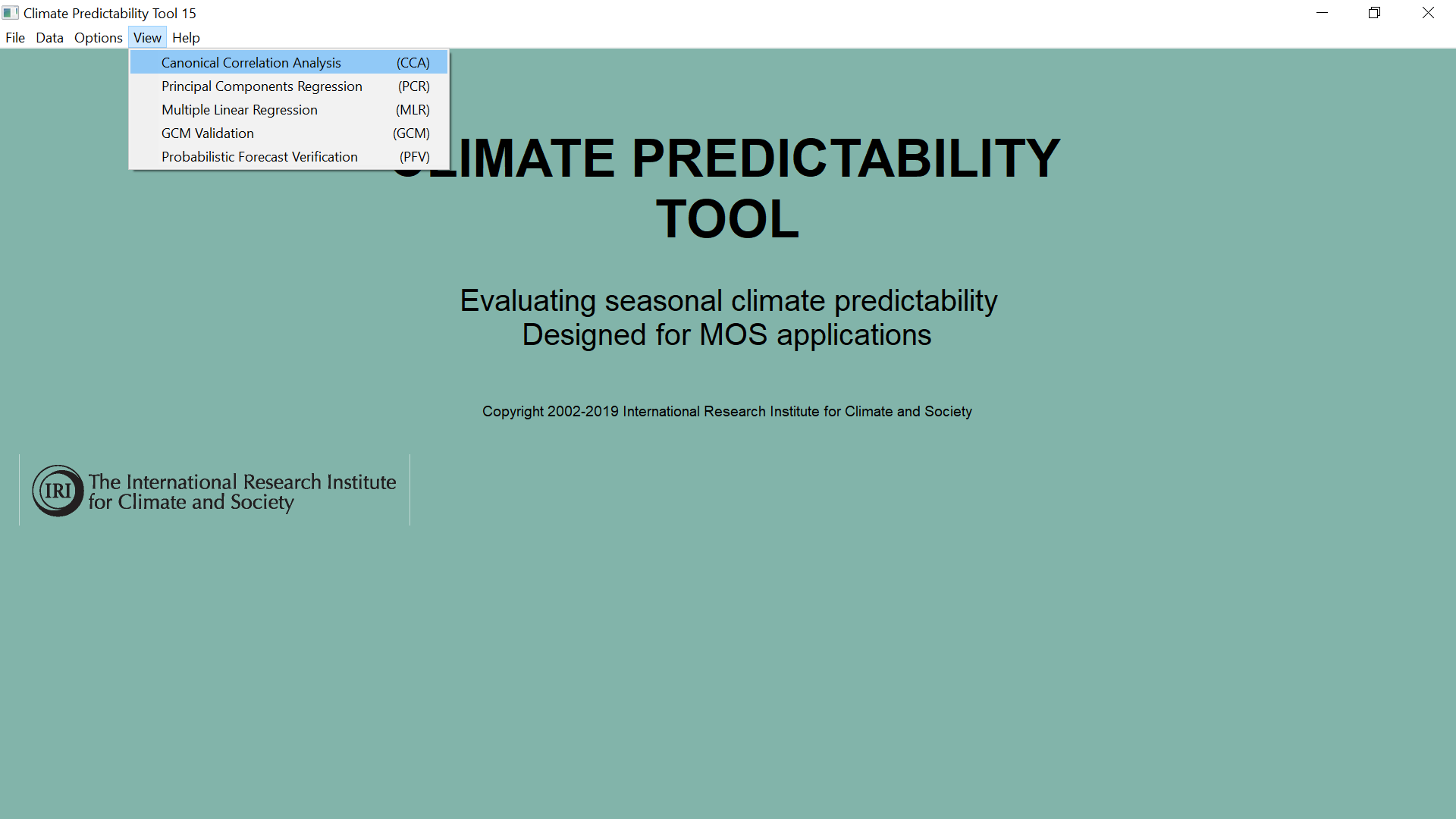 IRI  DATA LIBRARY
DATA SELECTION AND SAVING
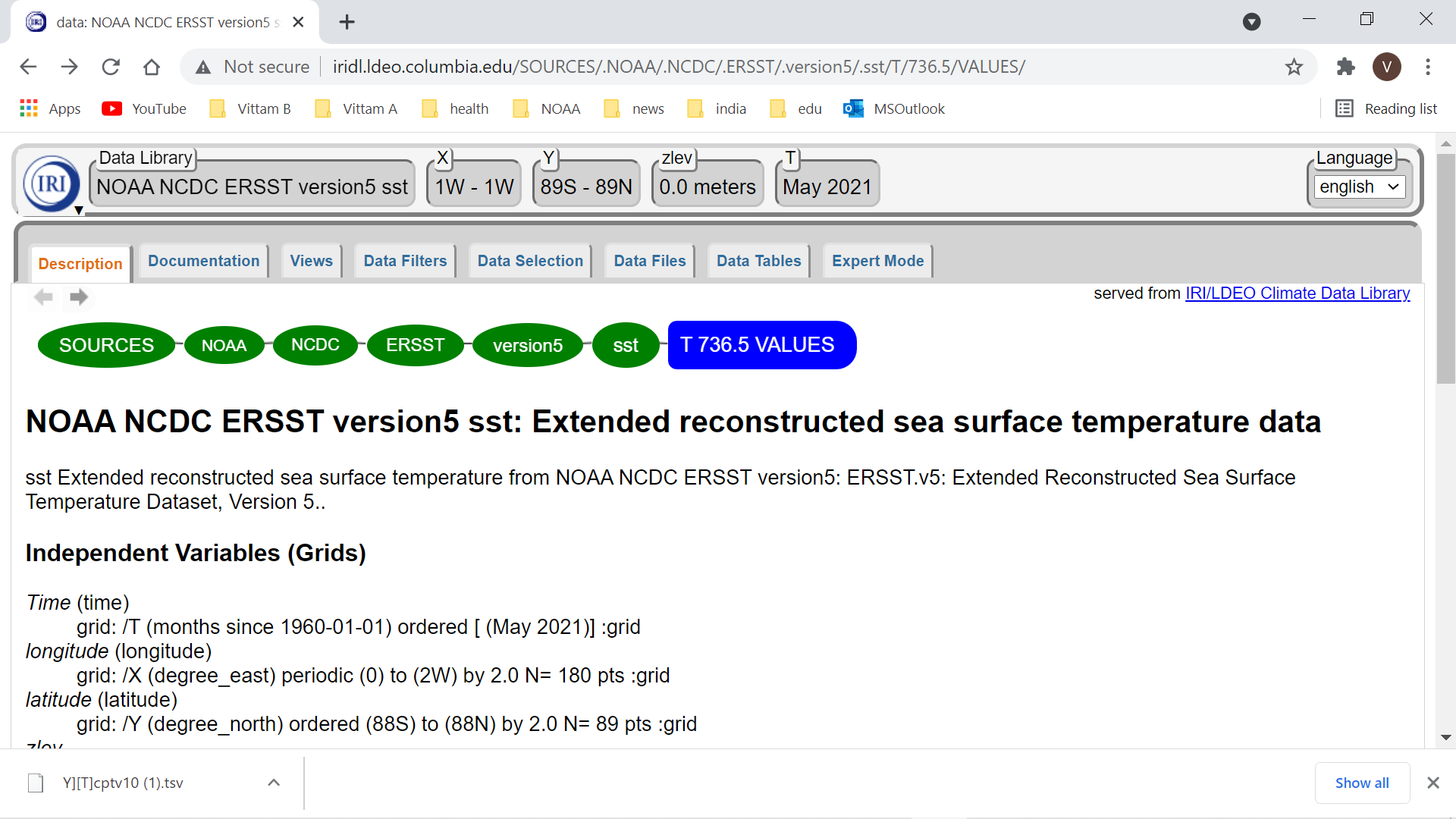 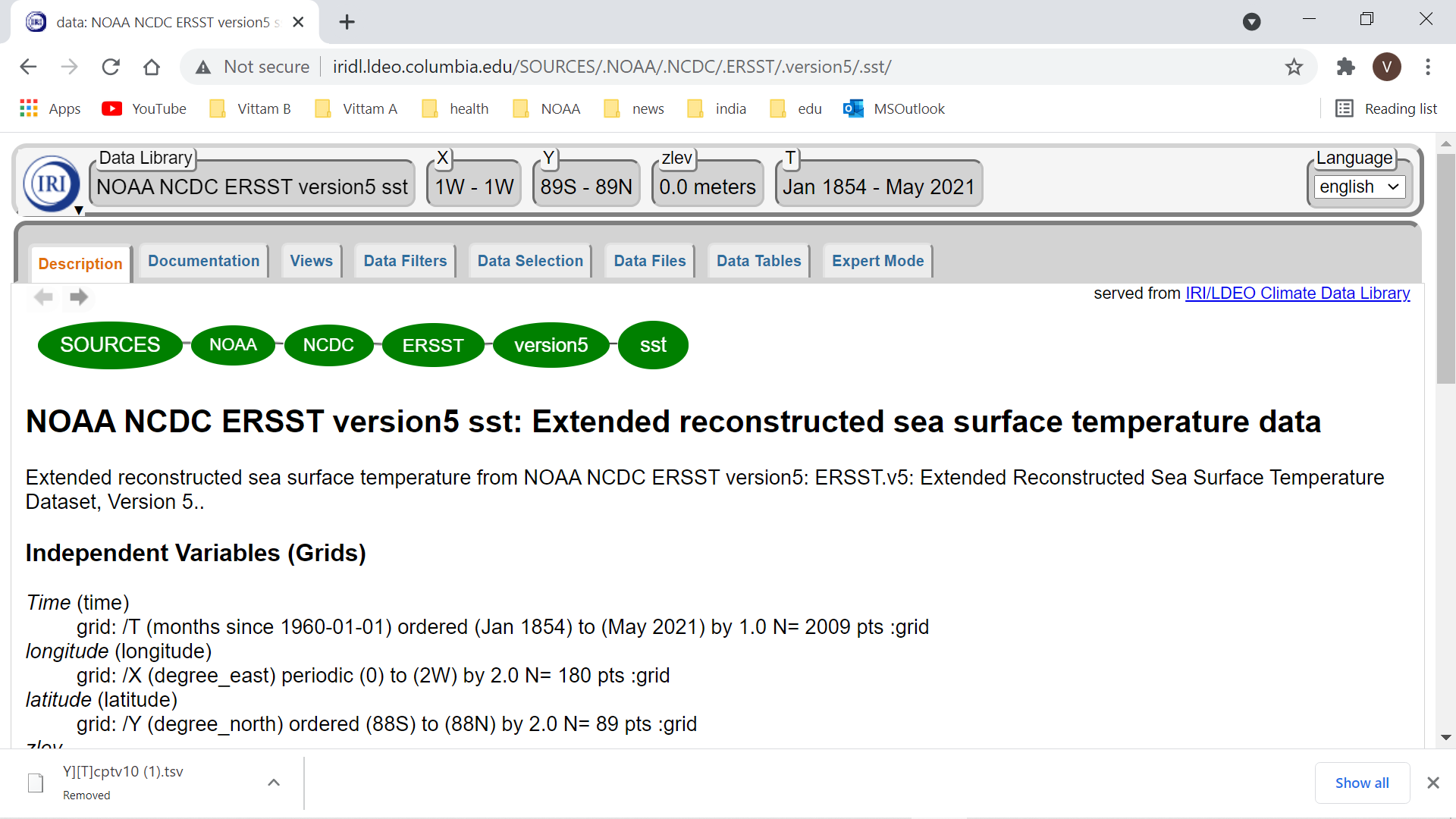 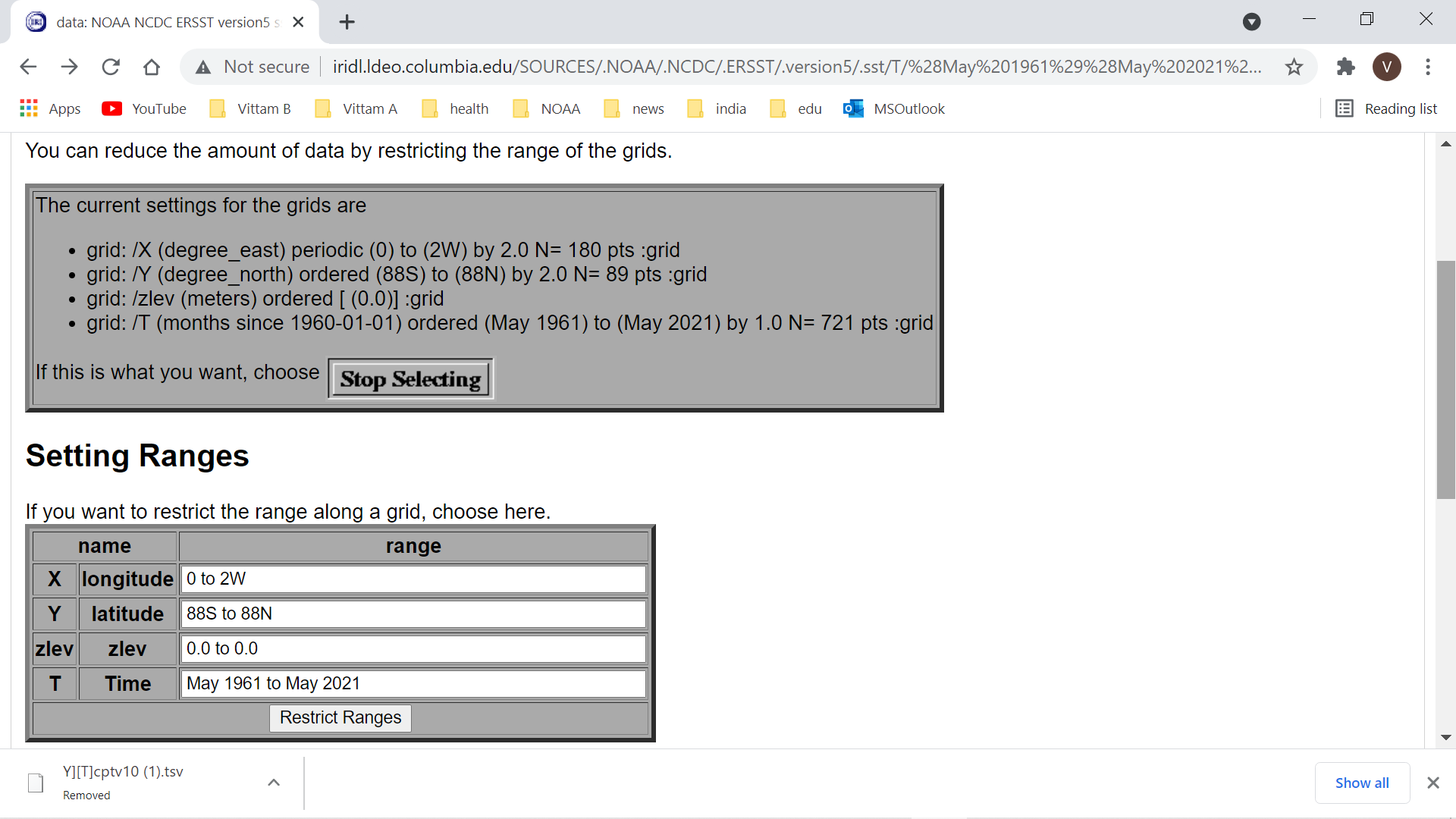 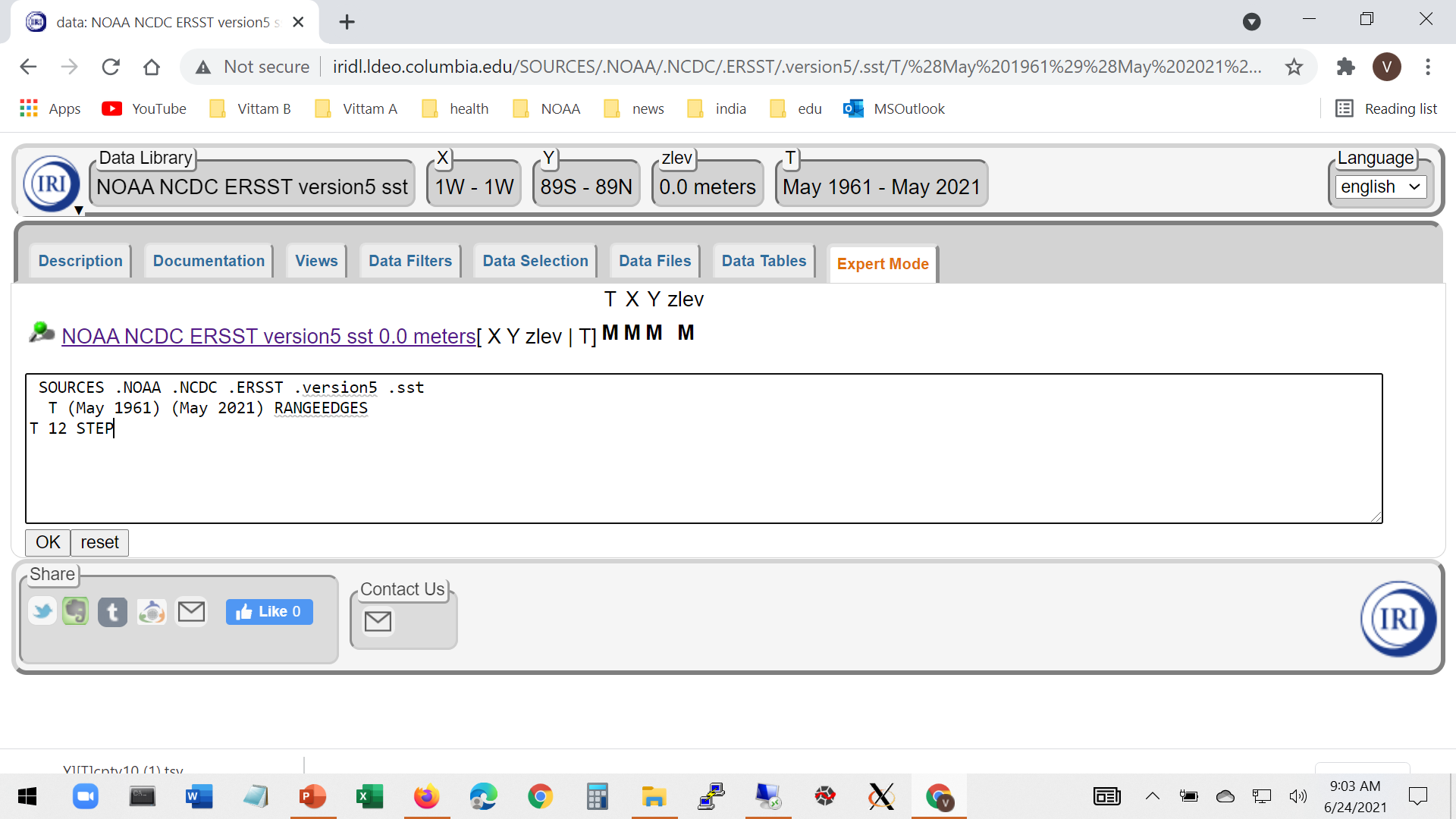 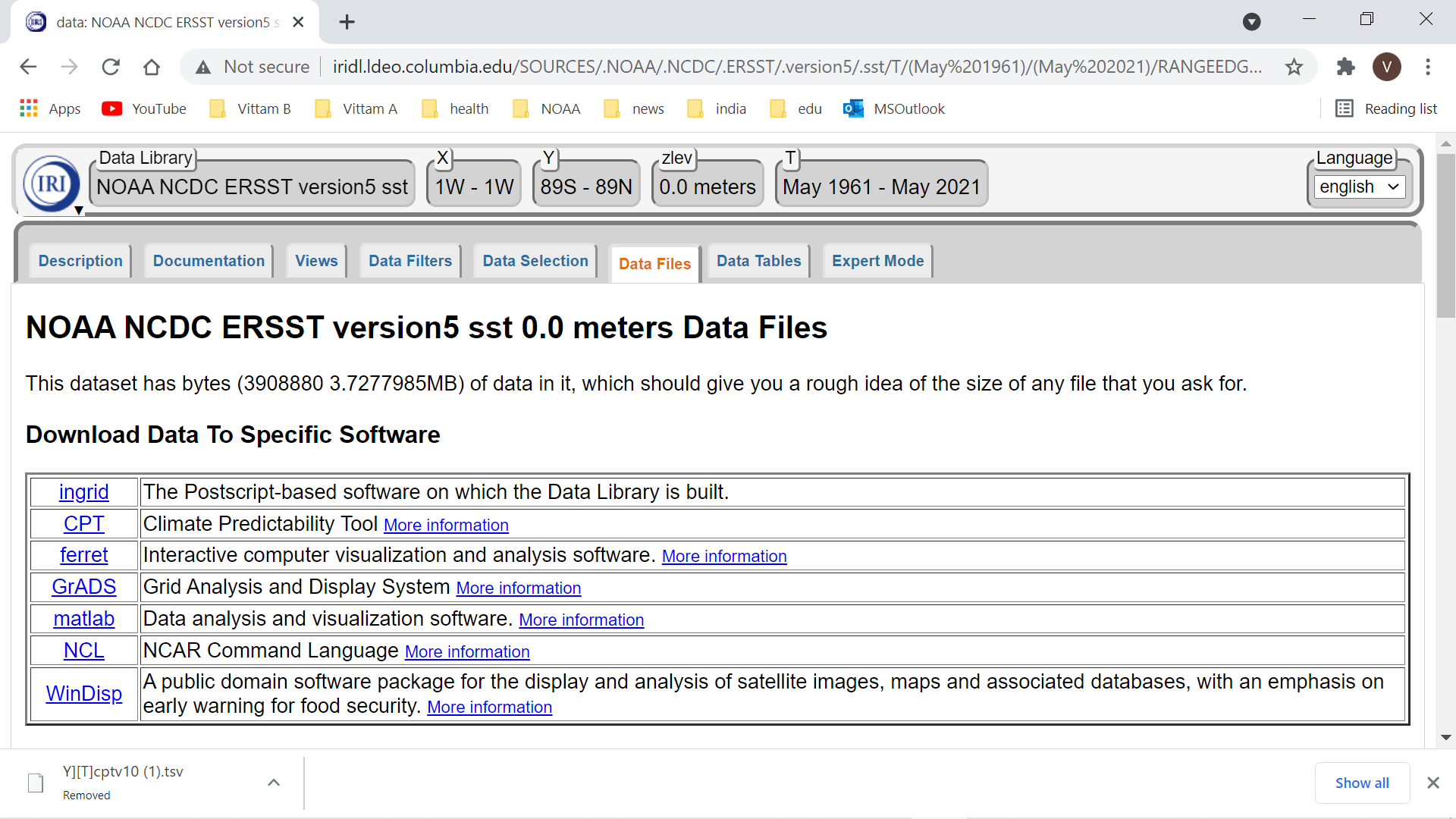 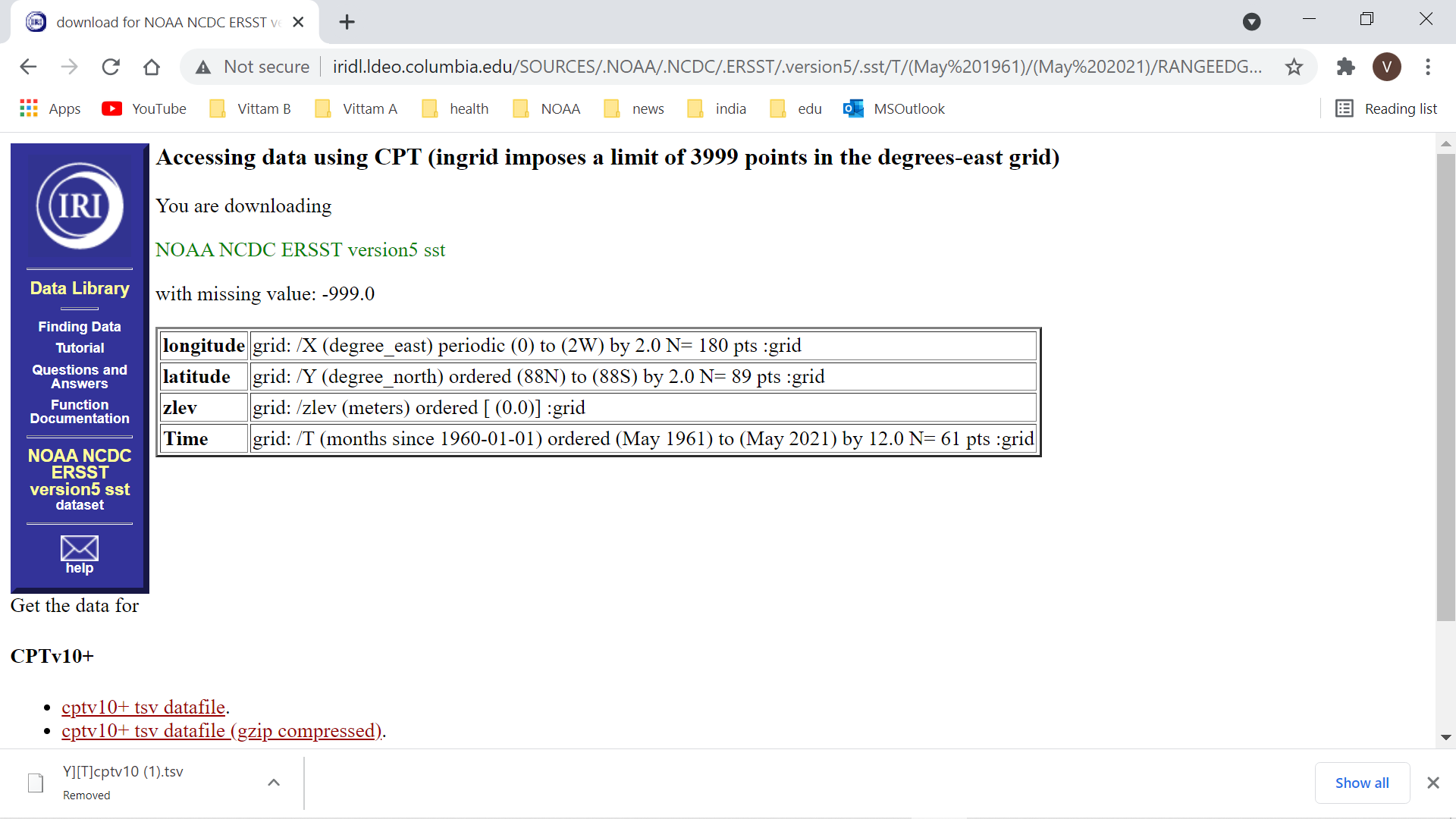 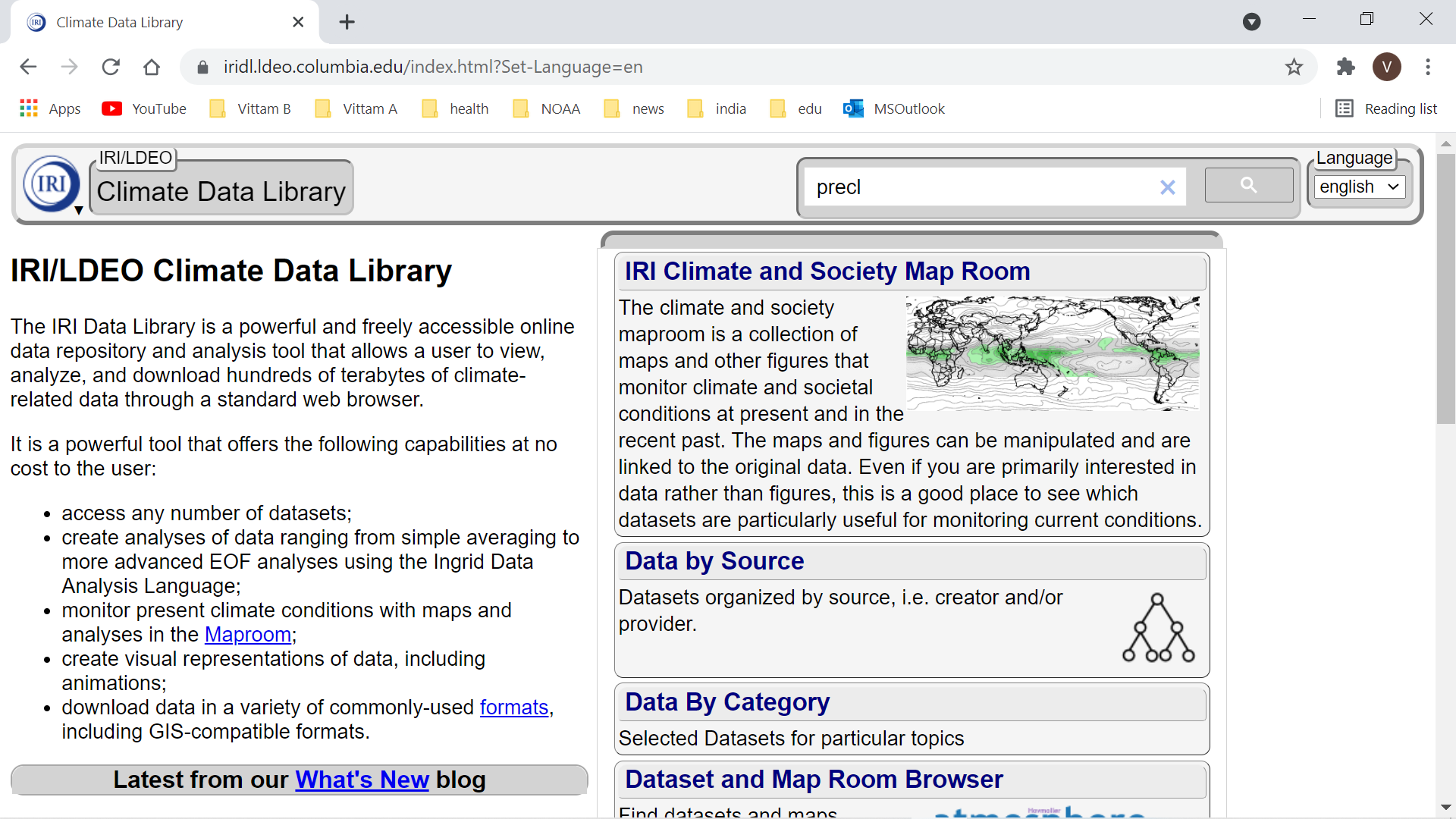 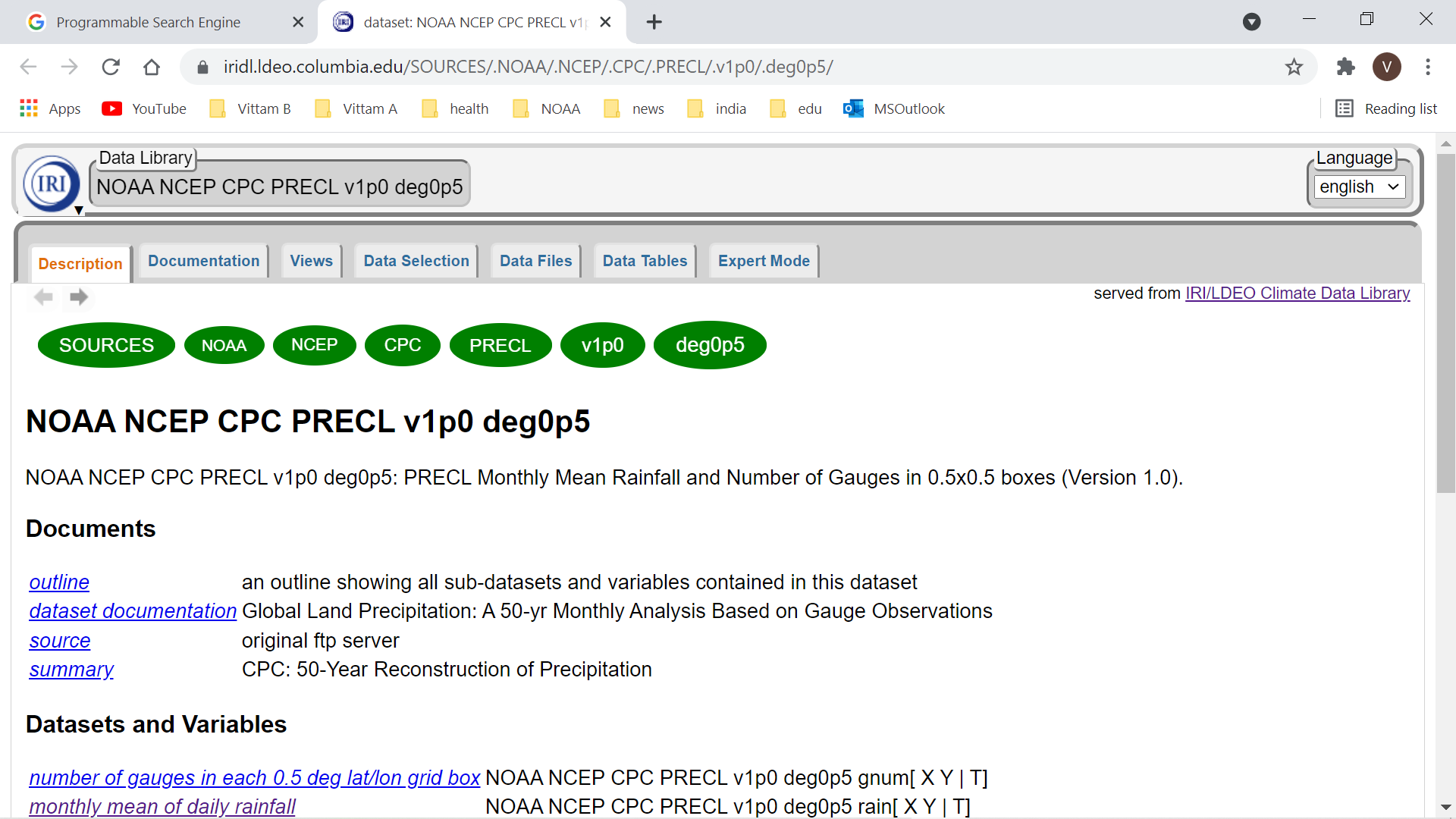 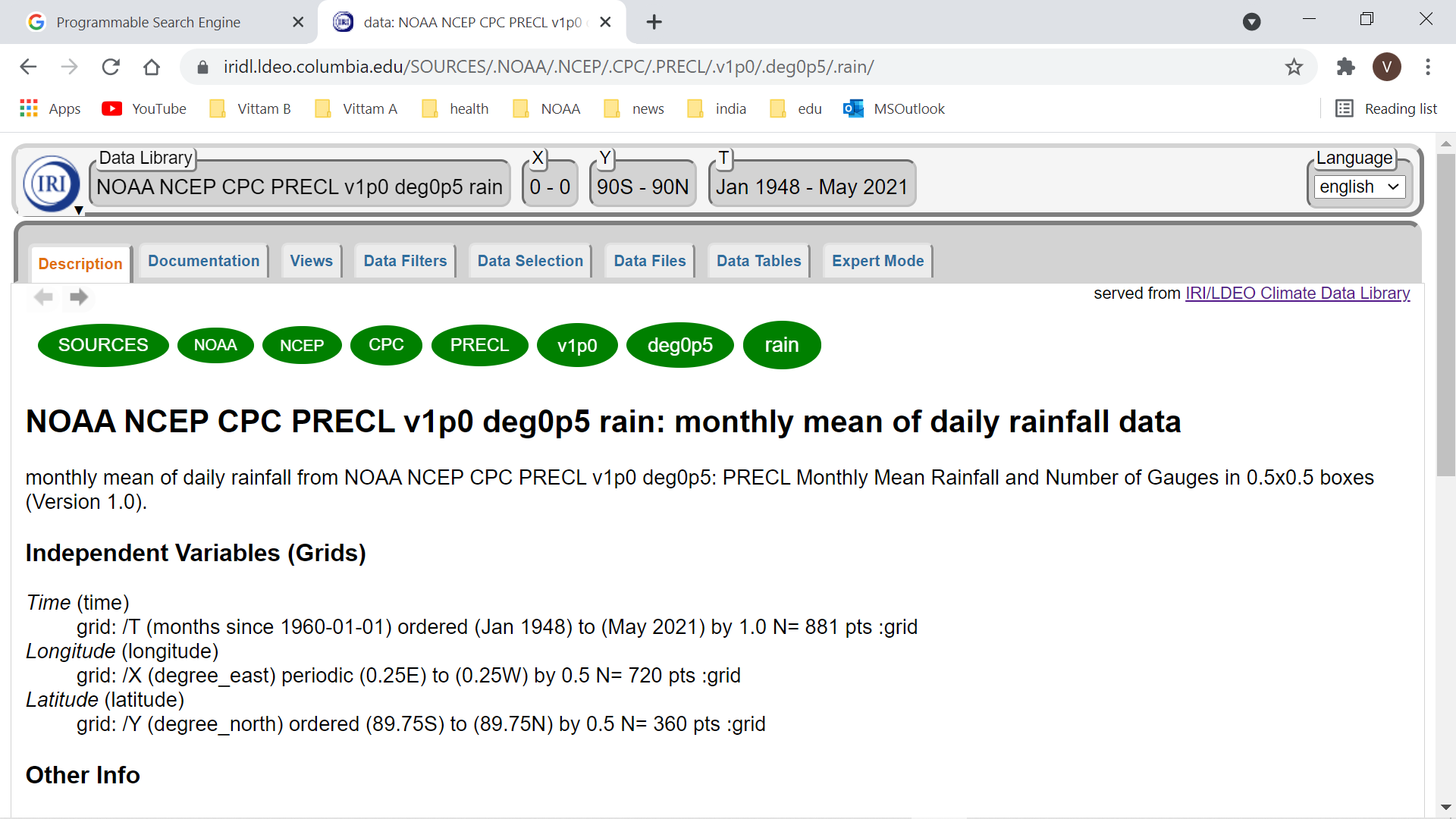 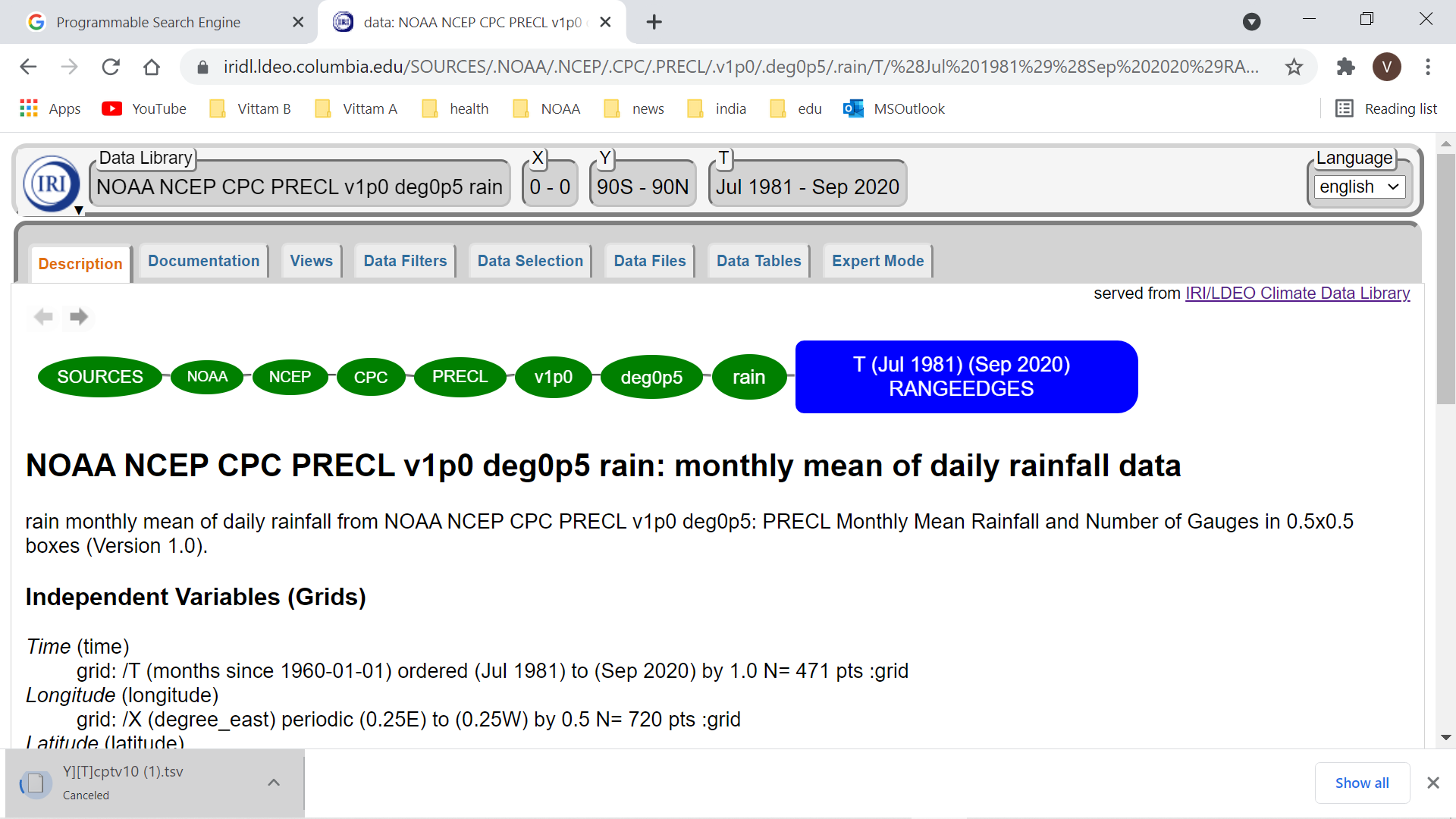 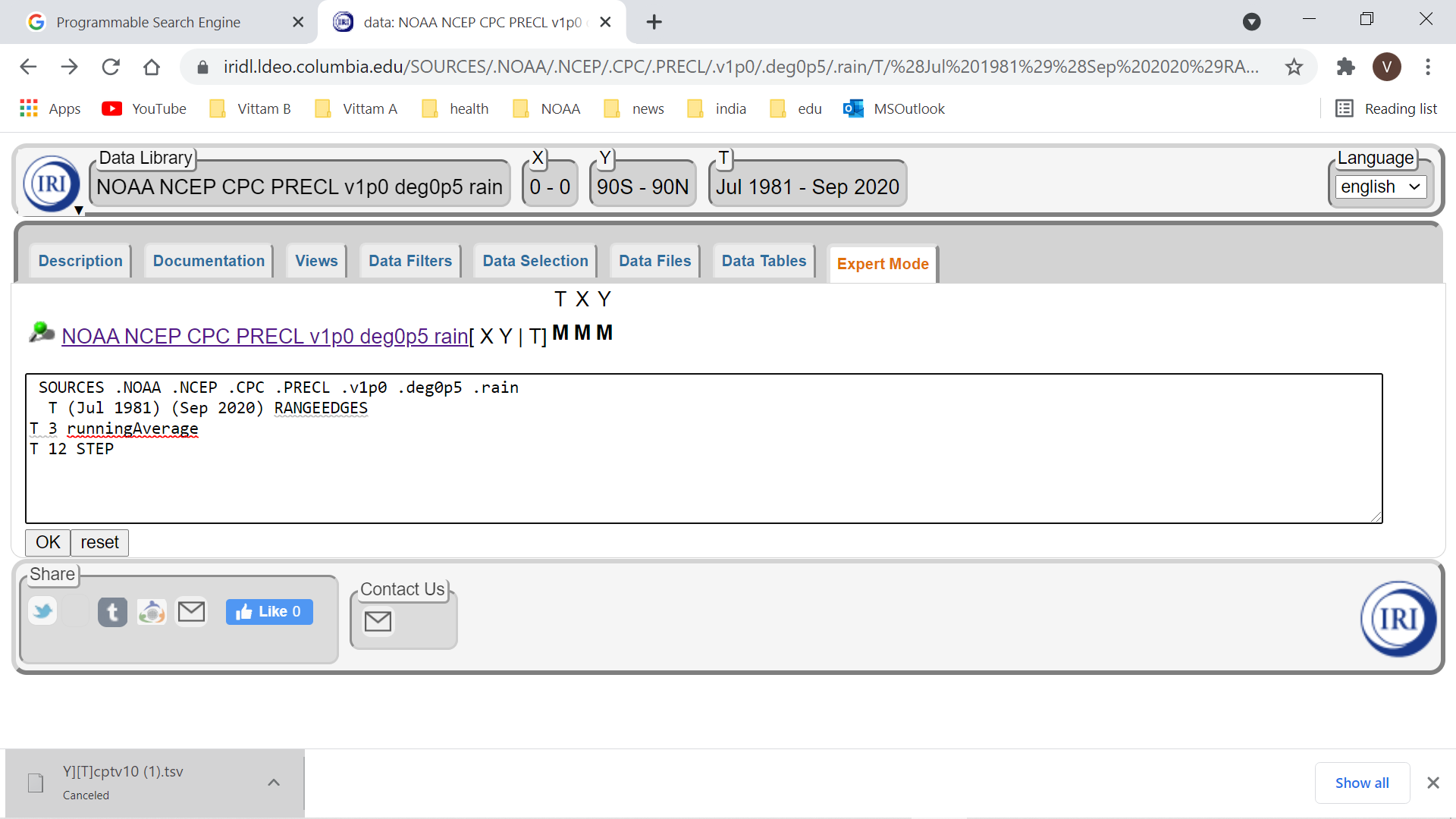 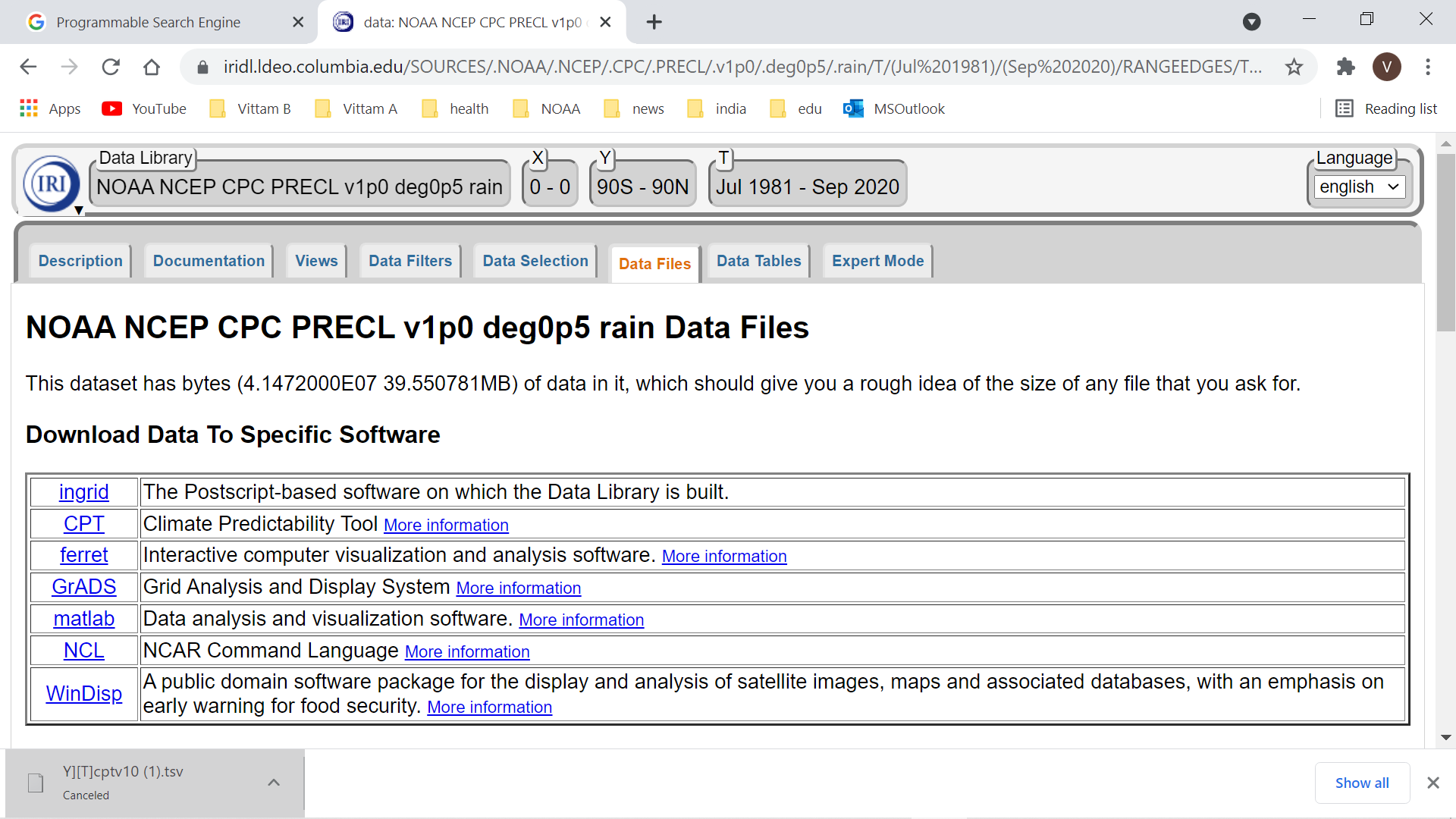 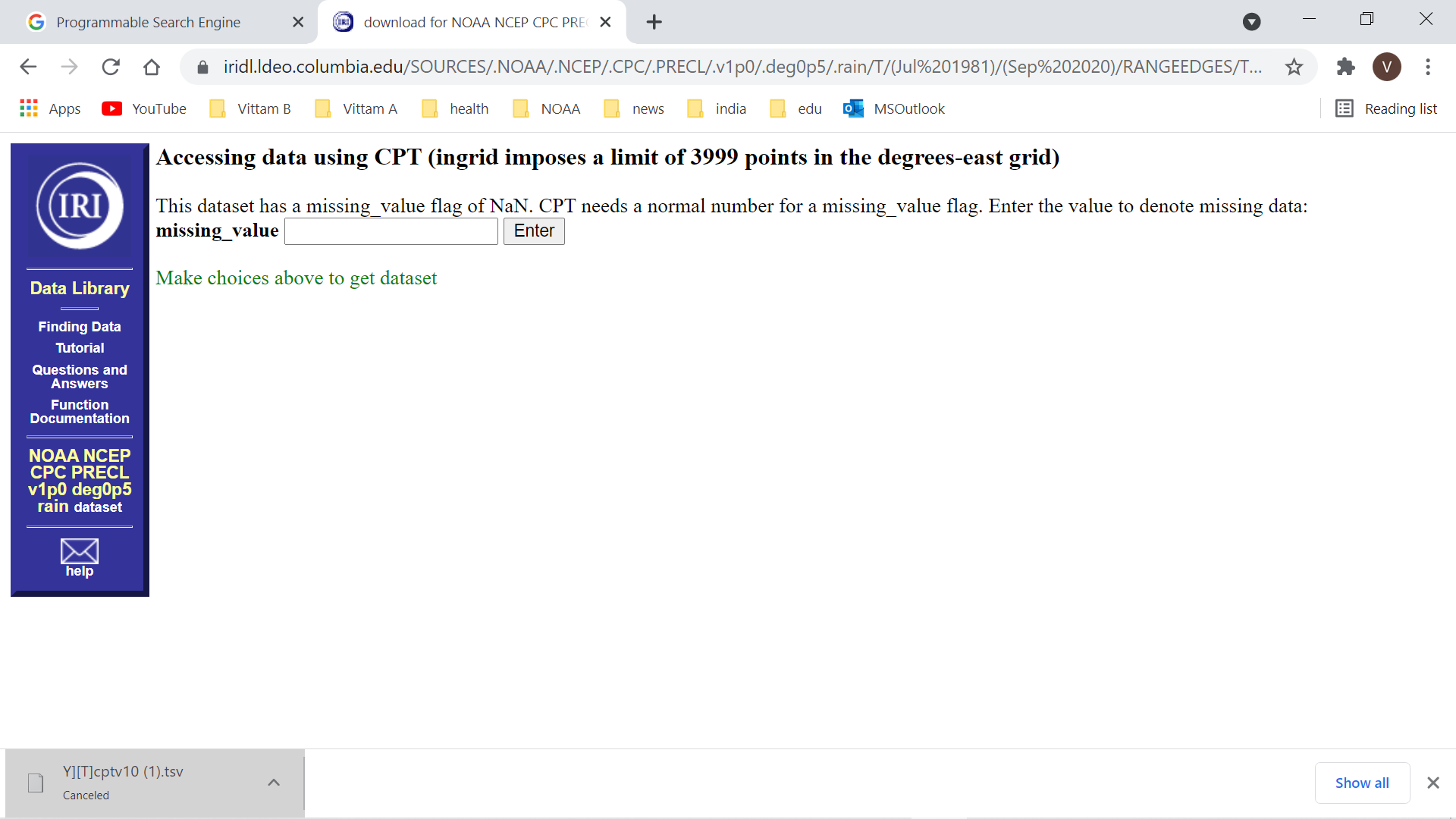 THANK YOU